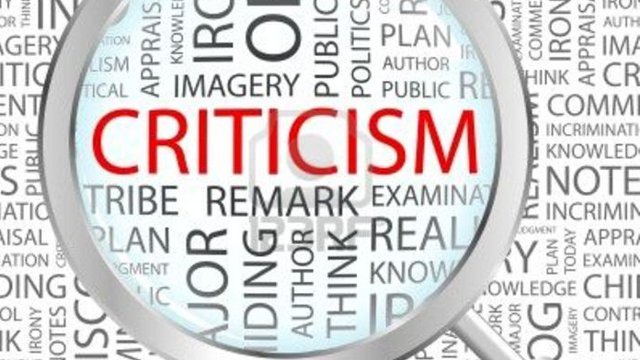 Literary criticism helps interpret the meaning of a short story, poem, or play.

It is an attempt to understand and evaluate what the author has created.
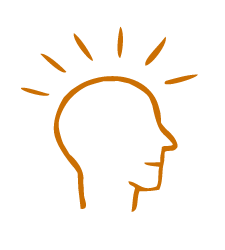 Literary criticism of a work usually offers:
interpretation of its meaning
analysis of its structure and style
judgement of its worth by comparison with other works
estimation of its likely effect on readers
Literary criticism can apply to:


a genre

an author’s writings as a whole

a specific literary work
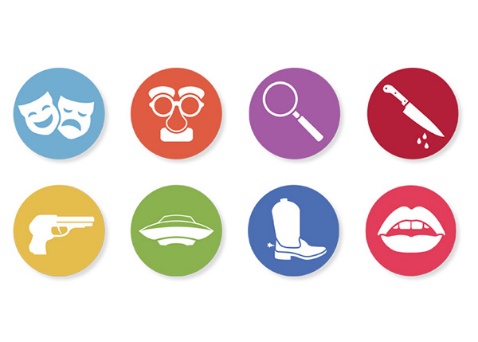 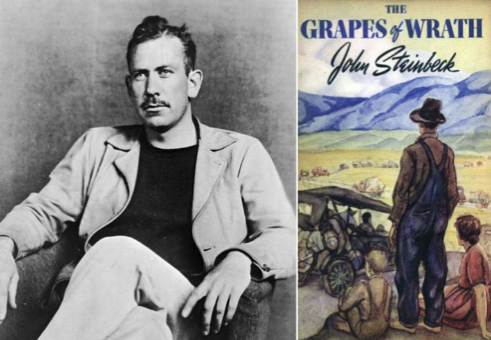 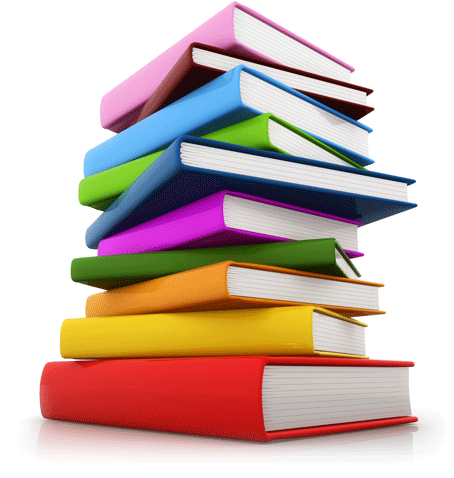 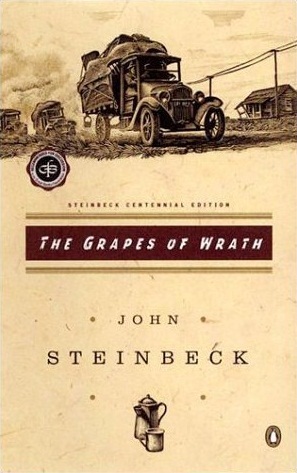 Where can I find literary criticism?
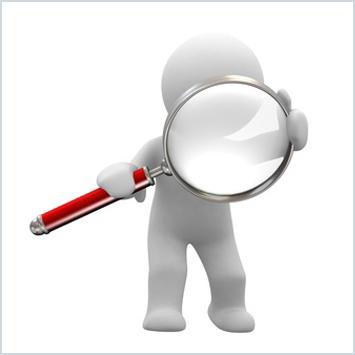 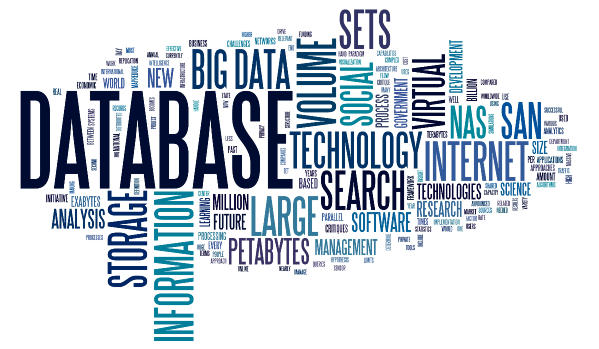 www.rphslibrary.org/databases
You can also find the library website from the high school website
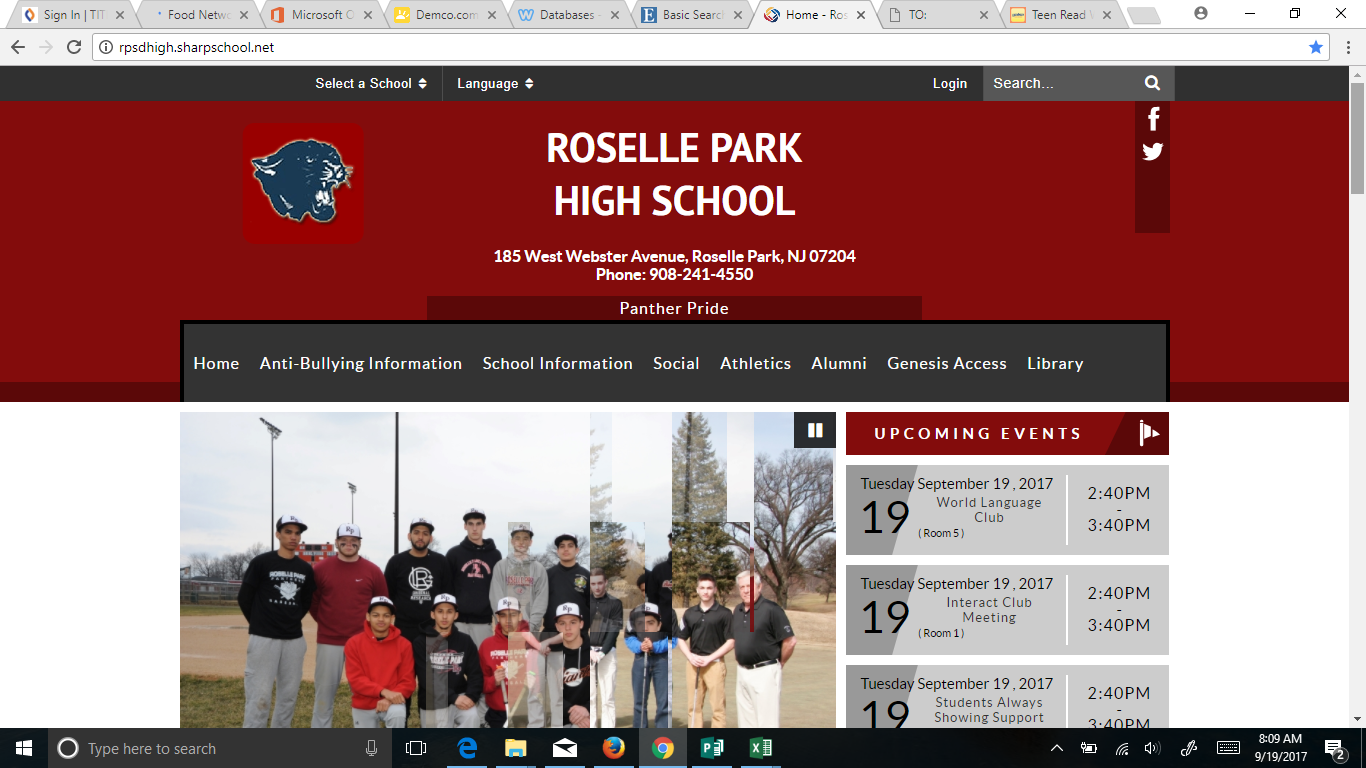 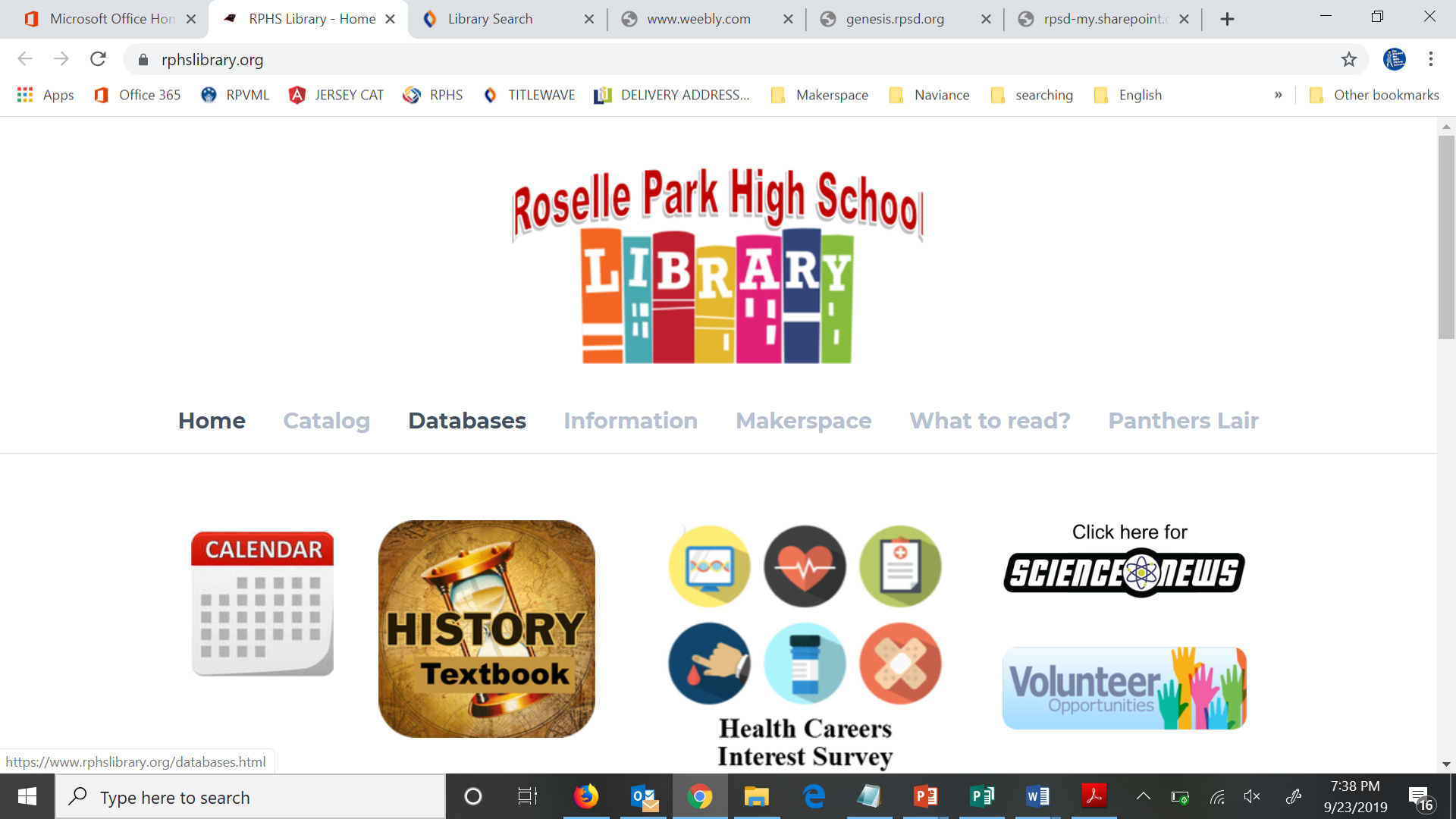 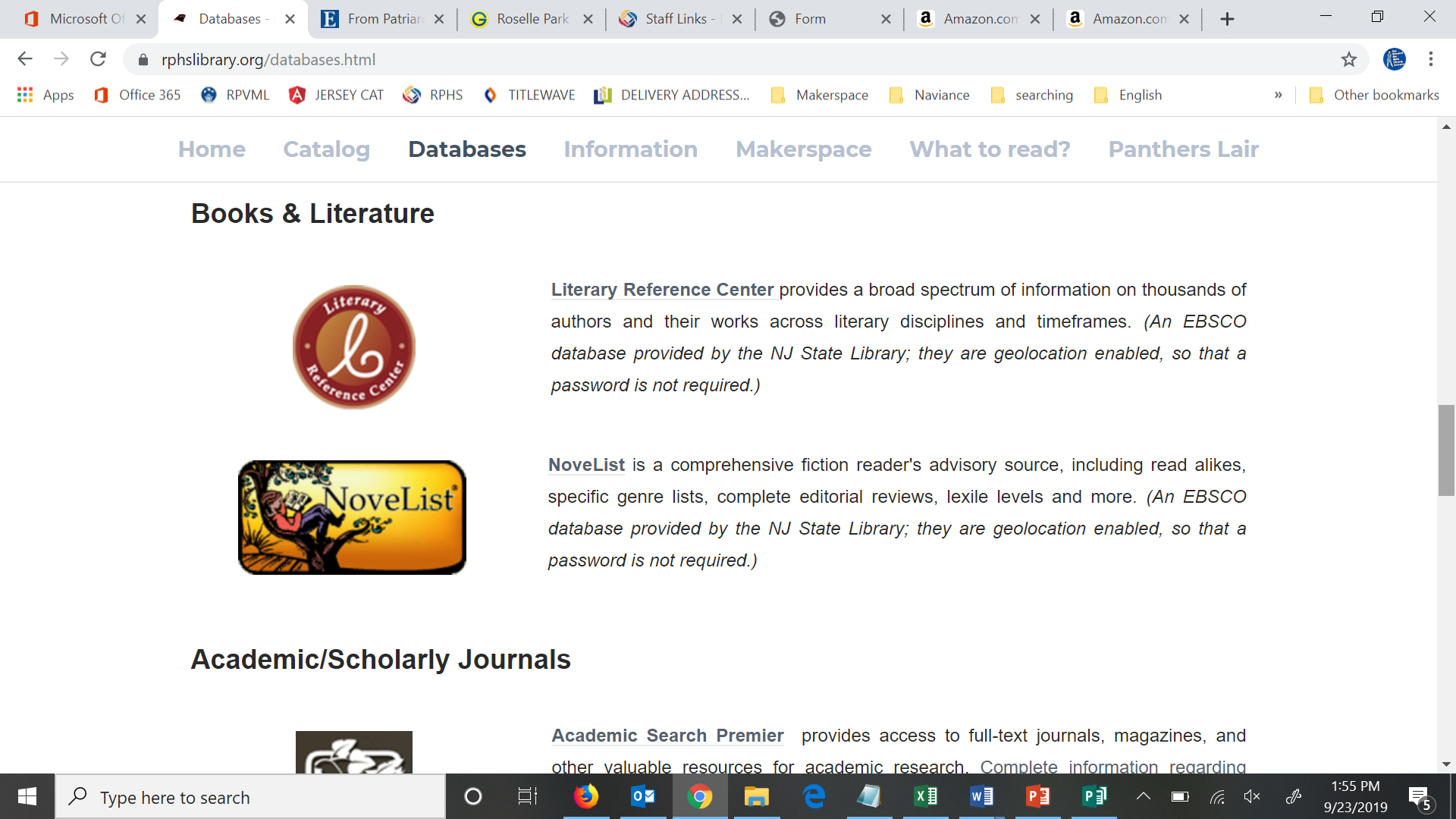 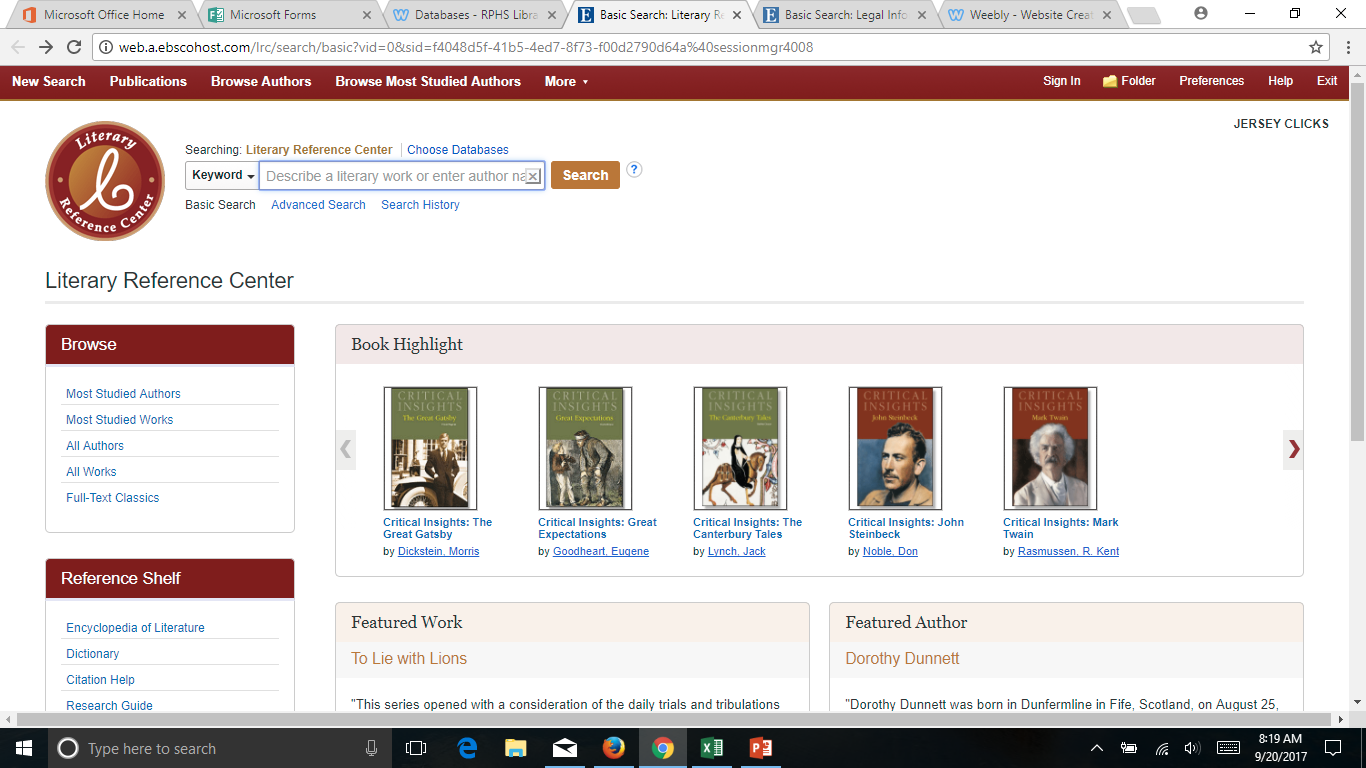 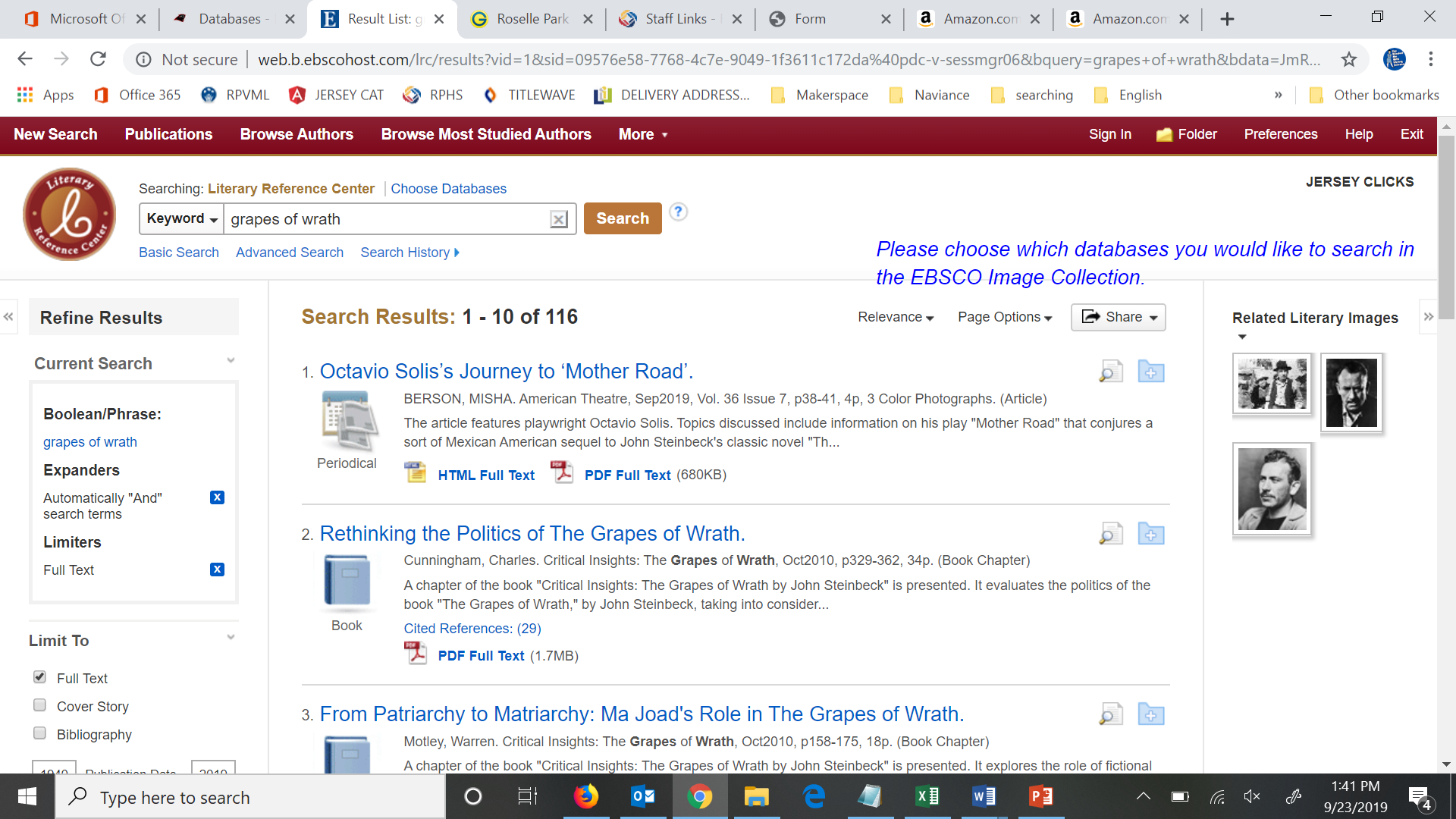 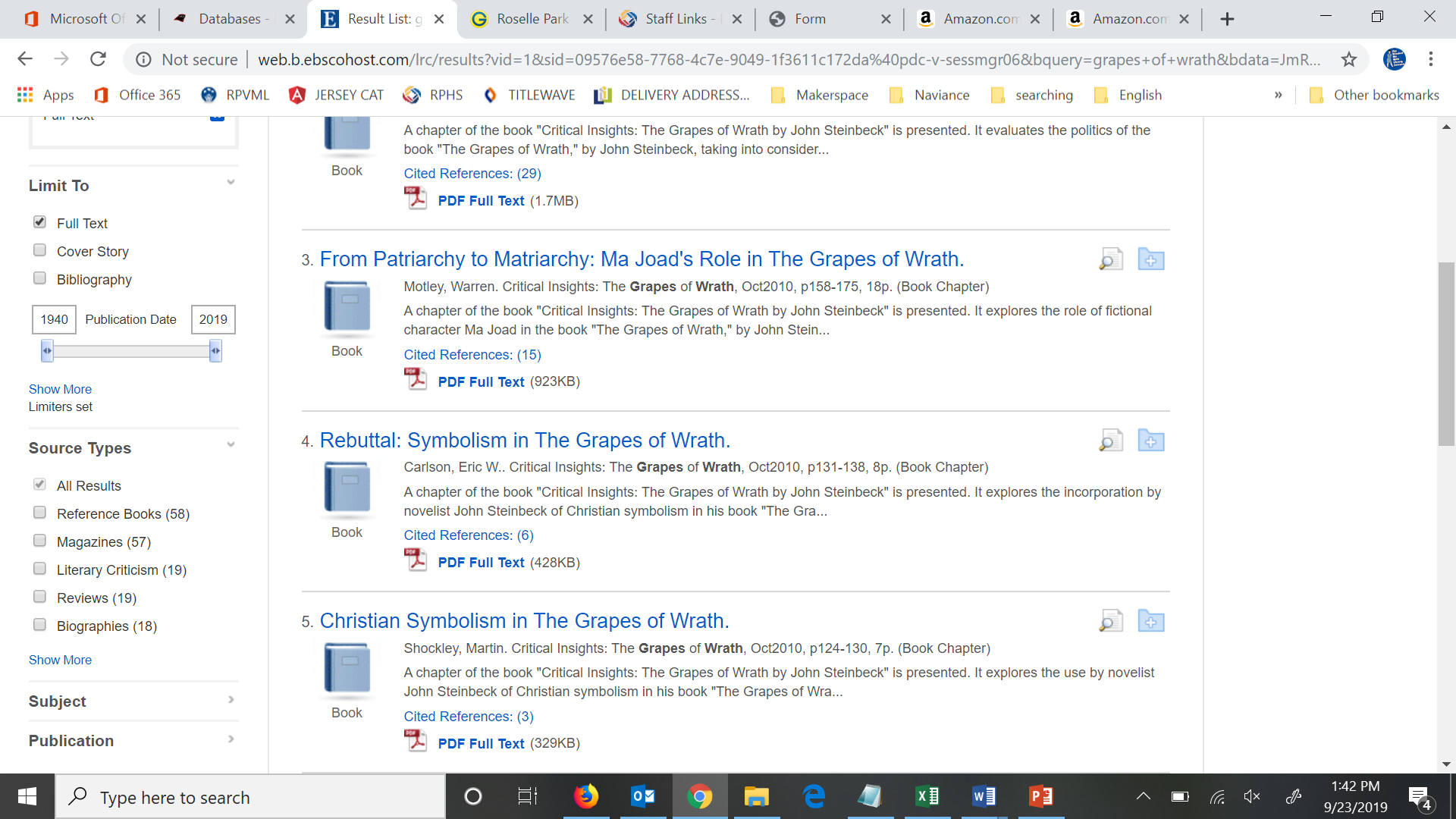 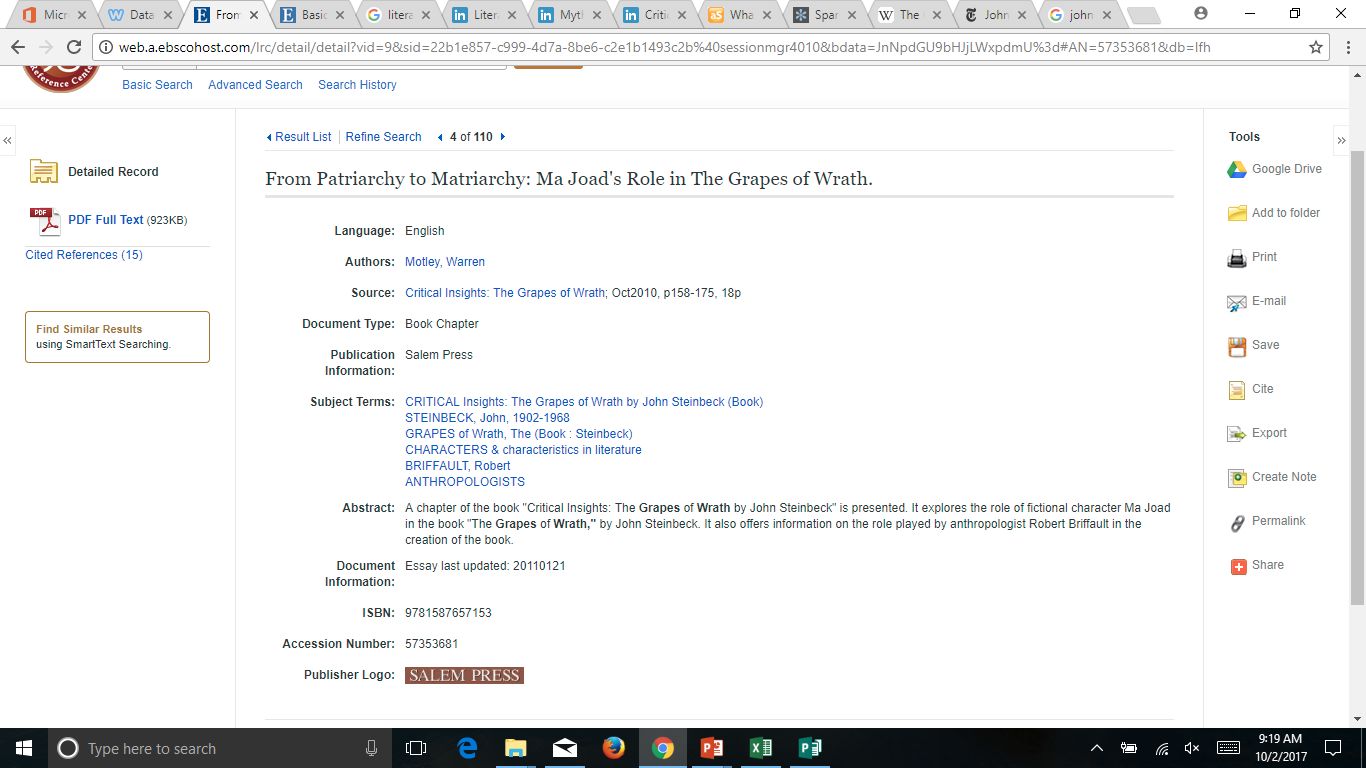 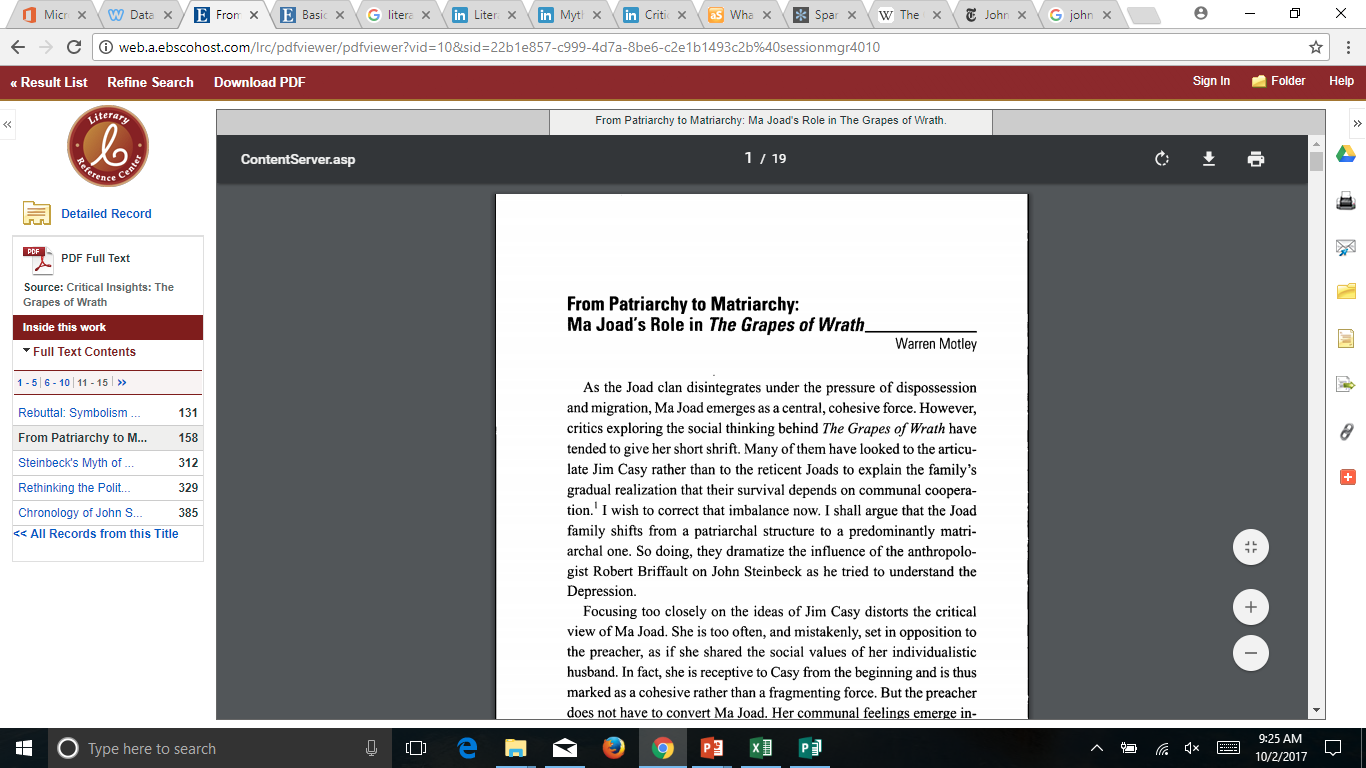 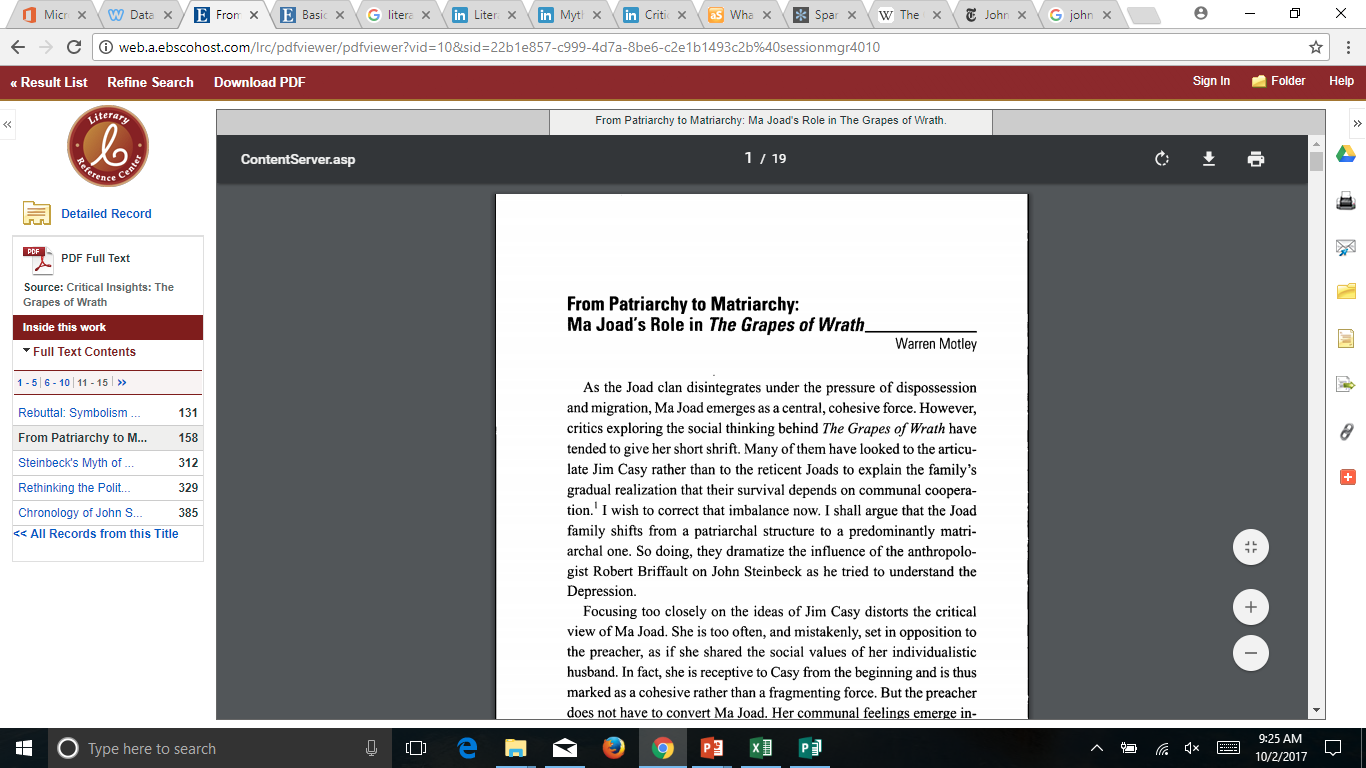 Download
Citation Tool
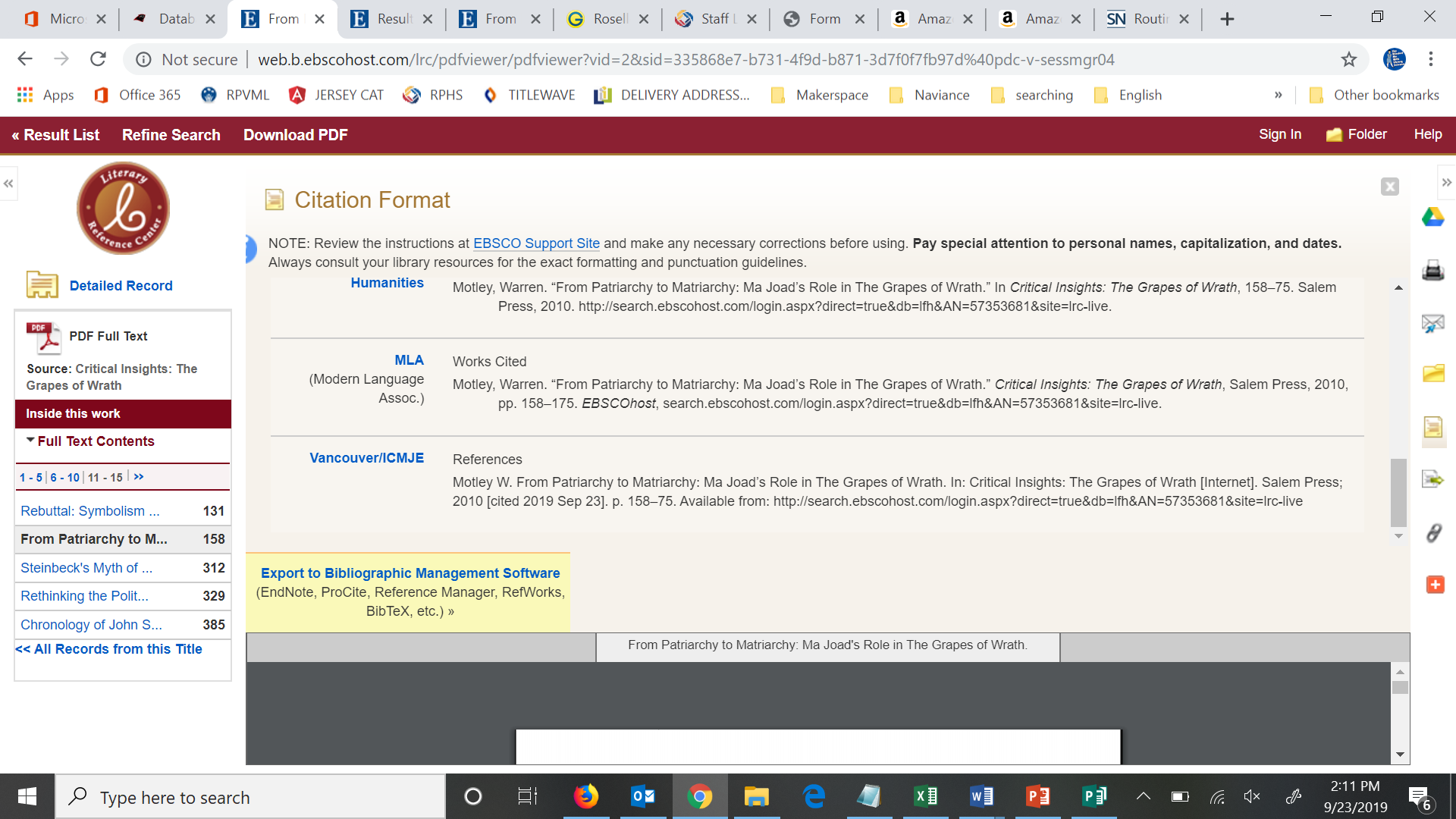 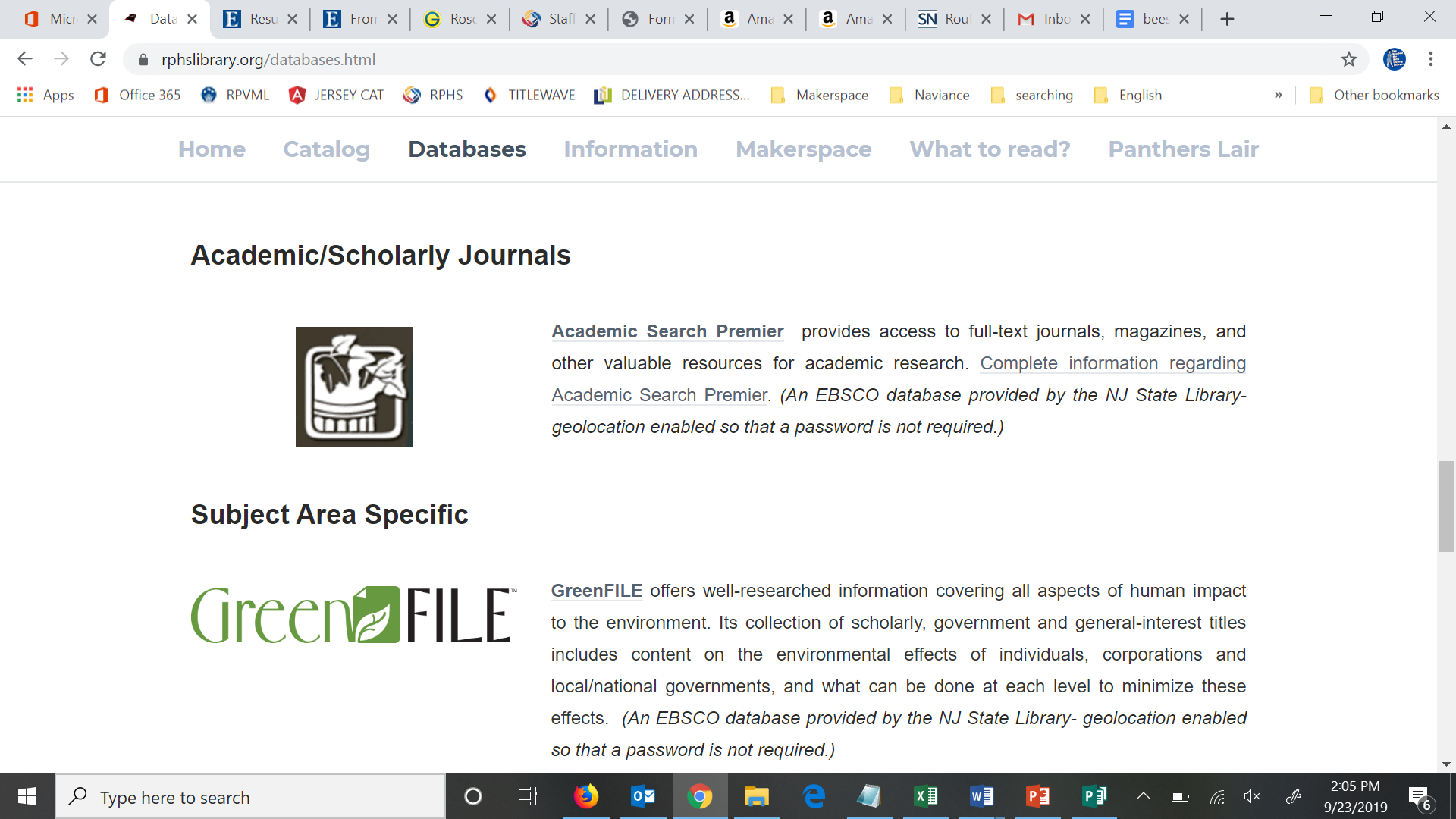 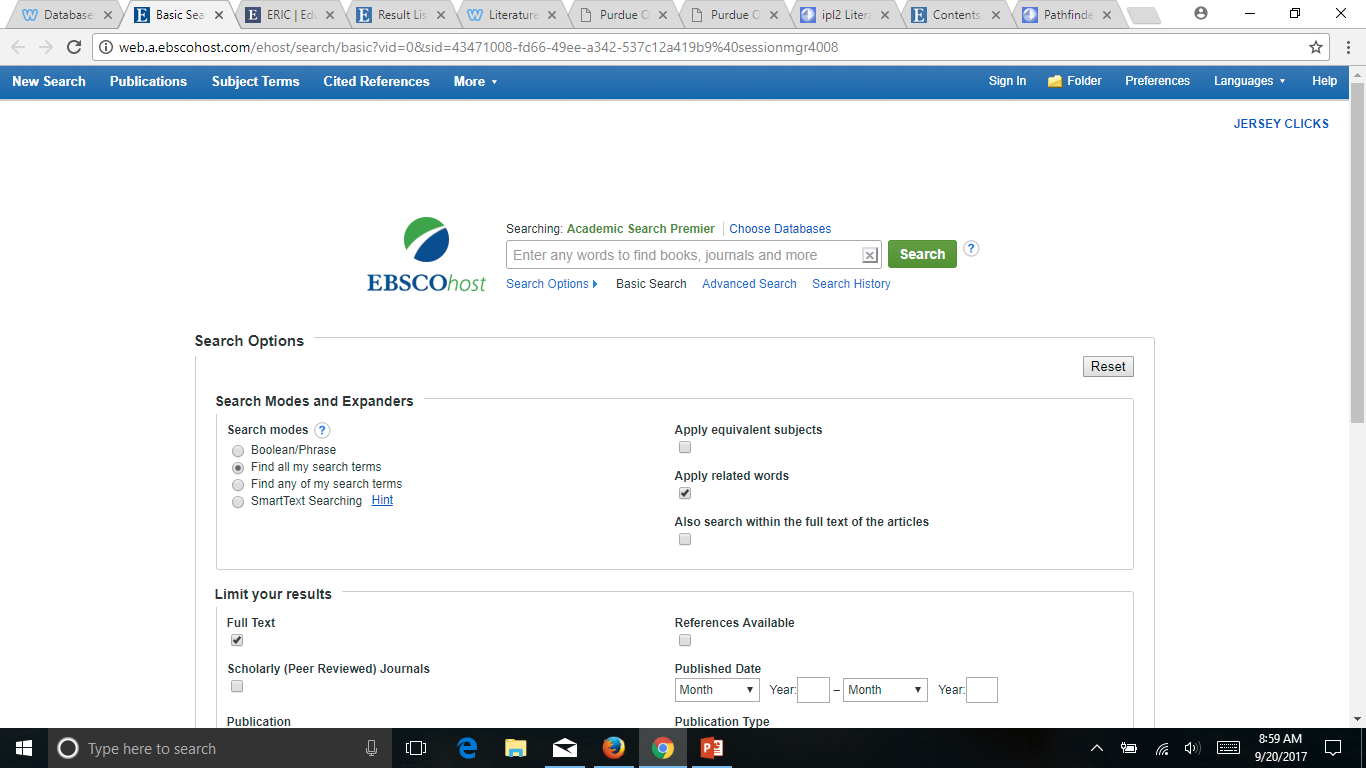 Be sure to check off Full Text to avoid disappointment!
Only the abstract is available
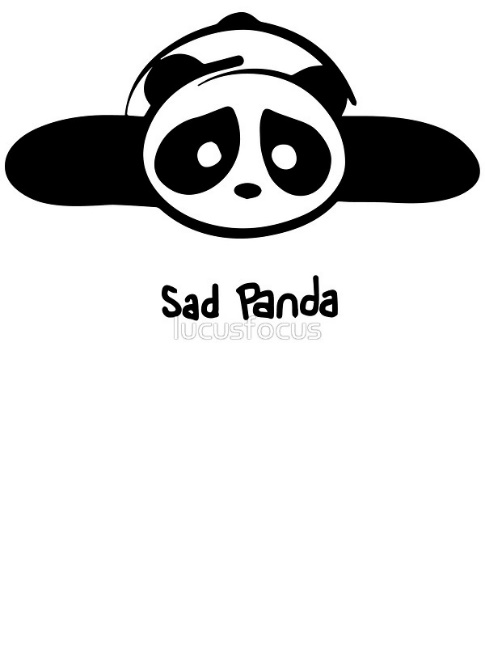 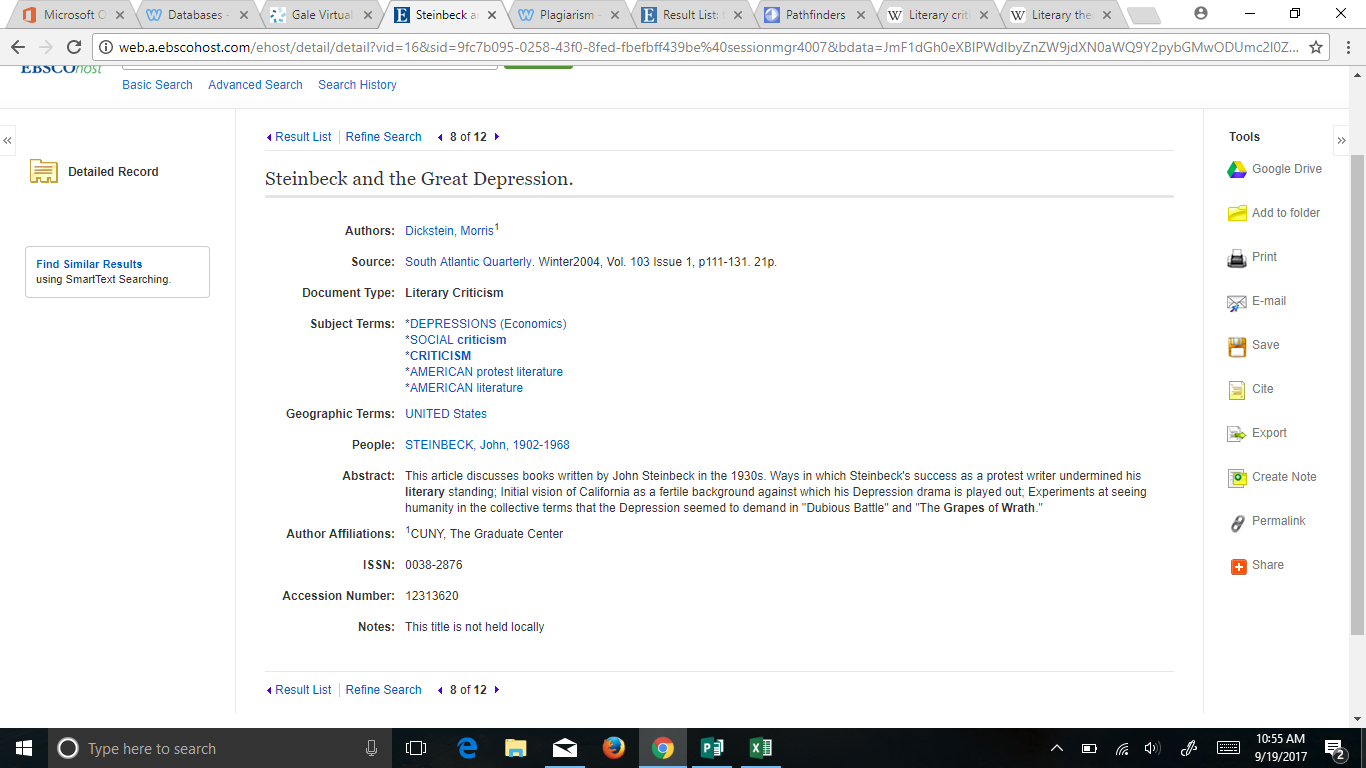 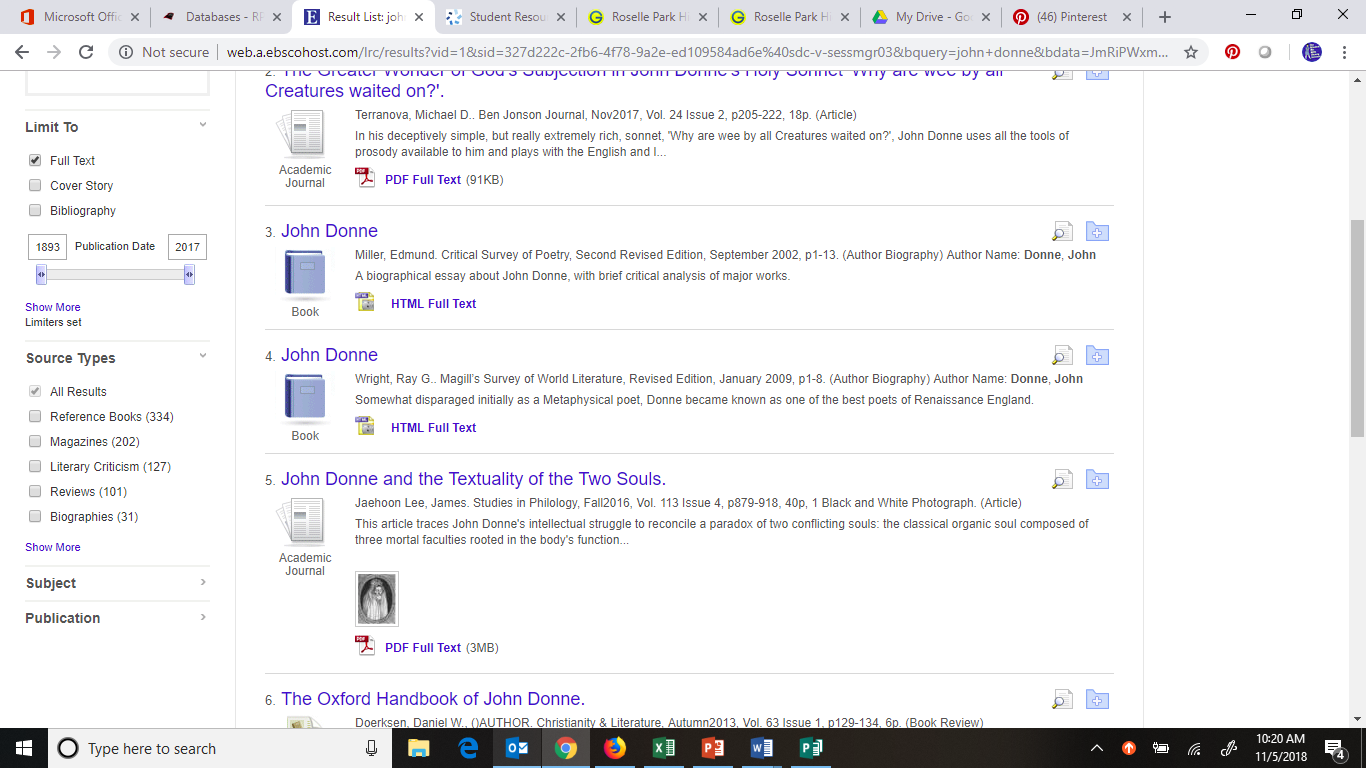 Scroll down to limit your search
(on left side)
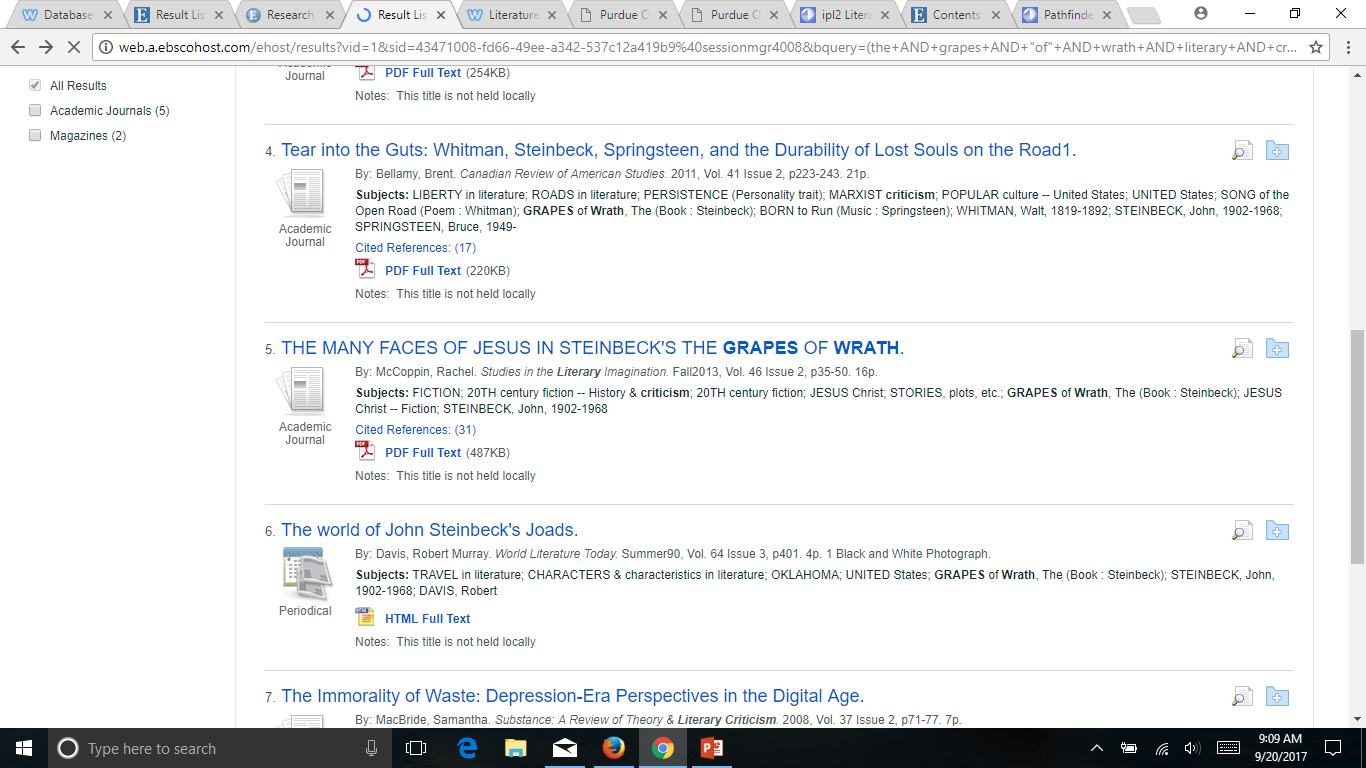 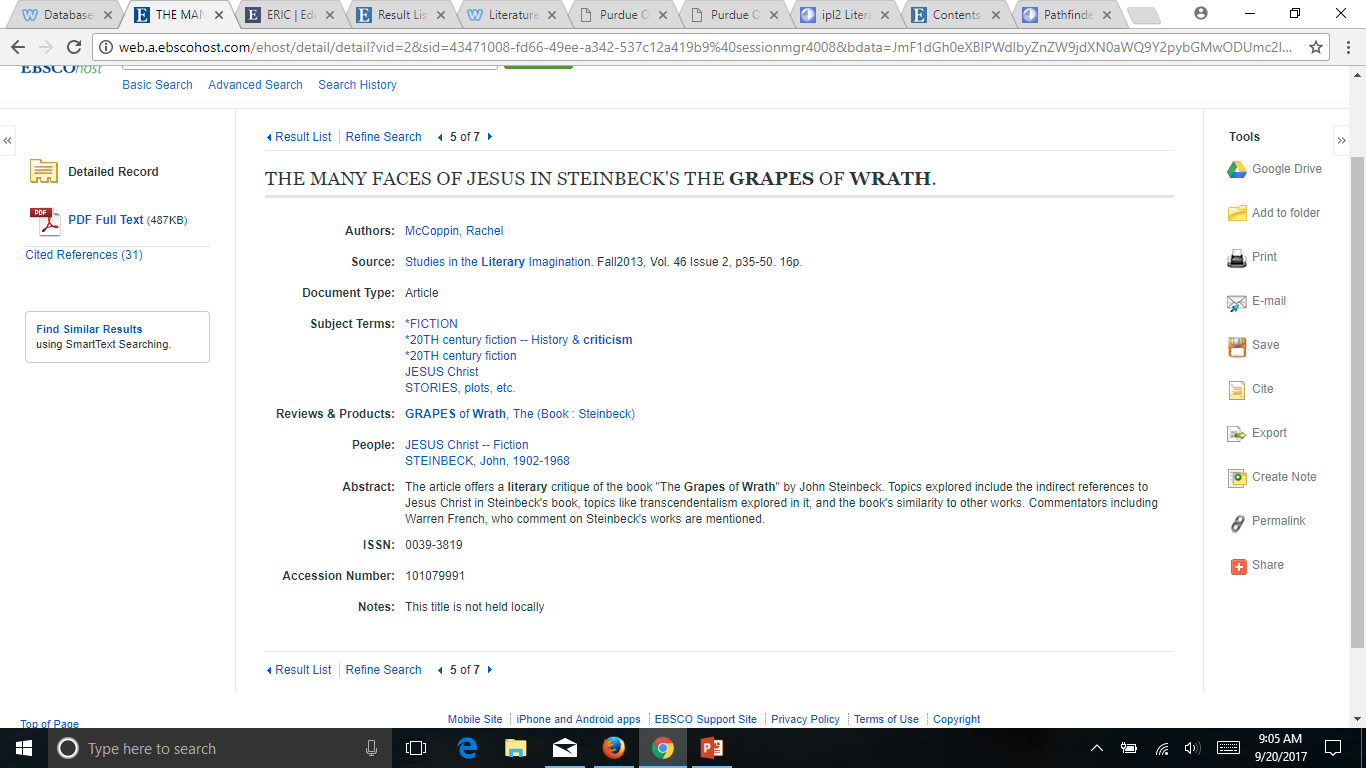 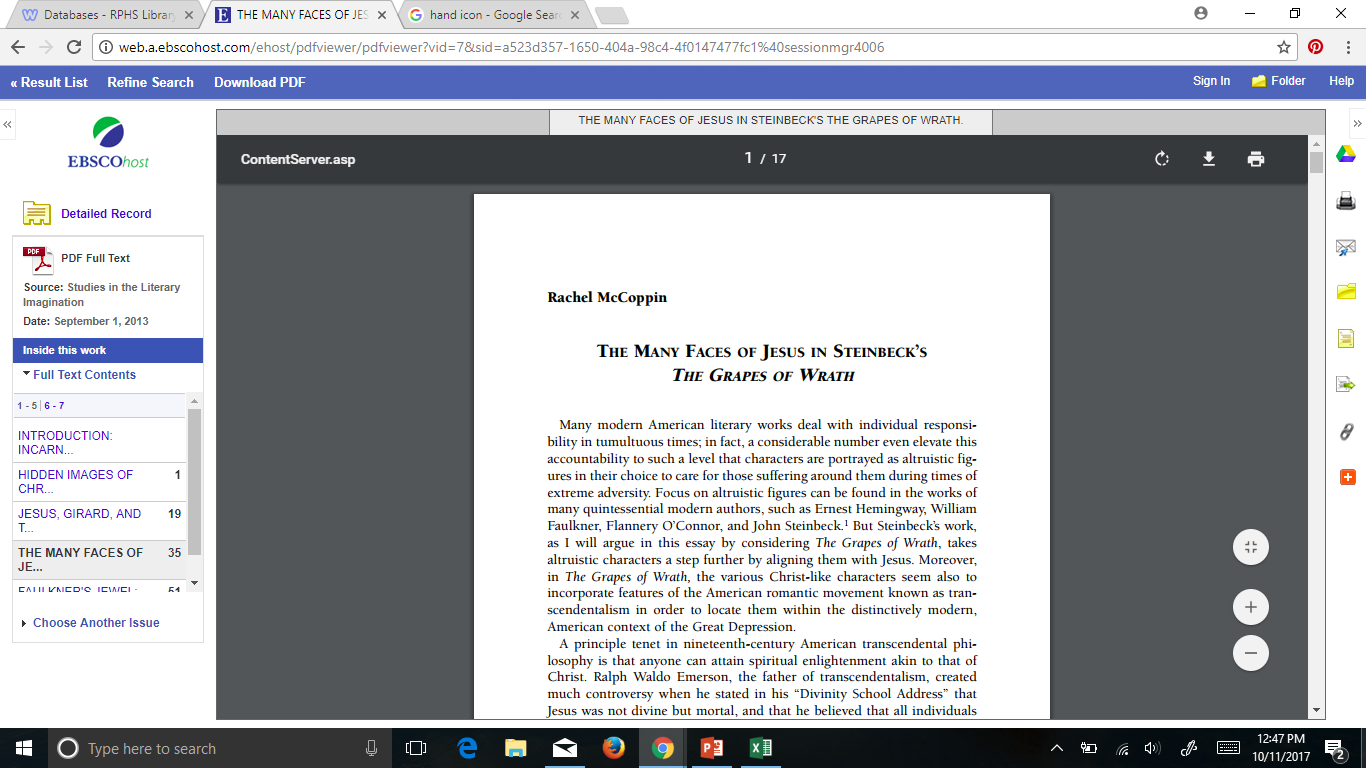 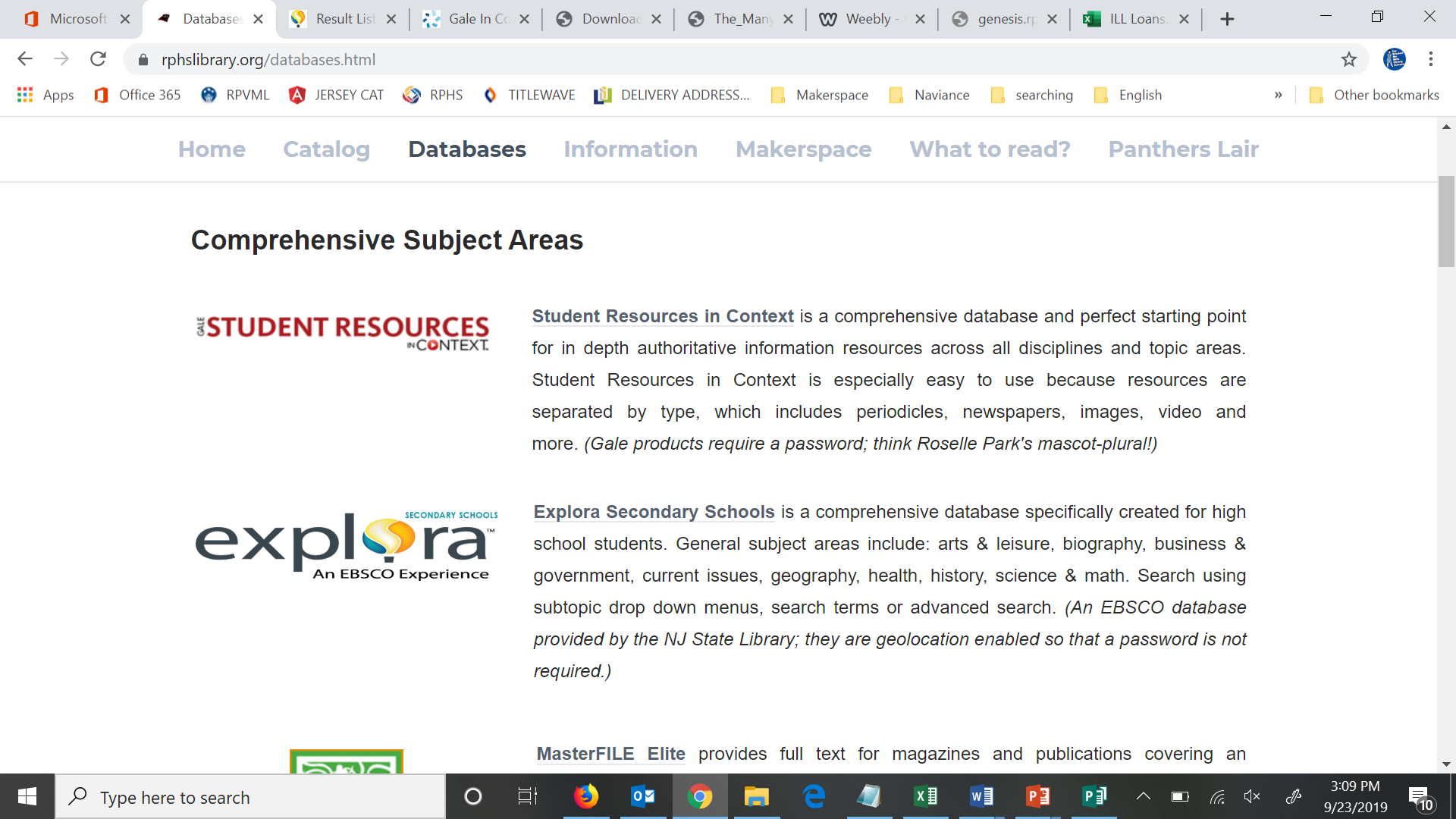 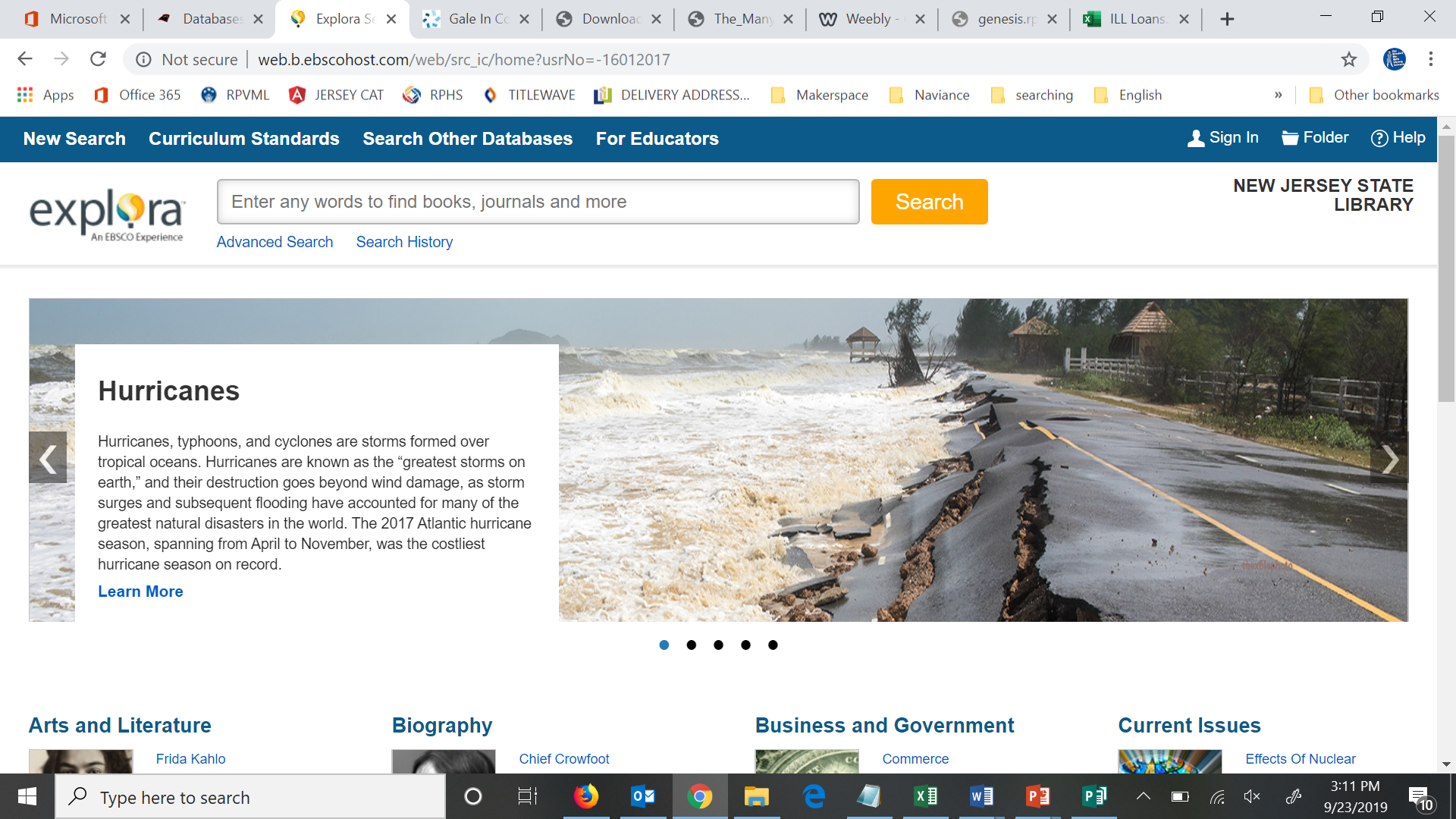 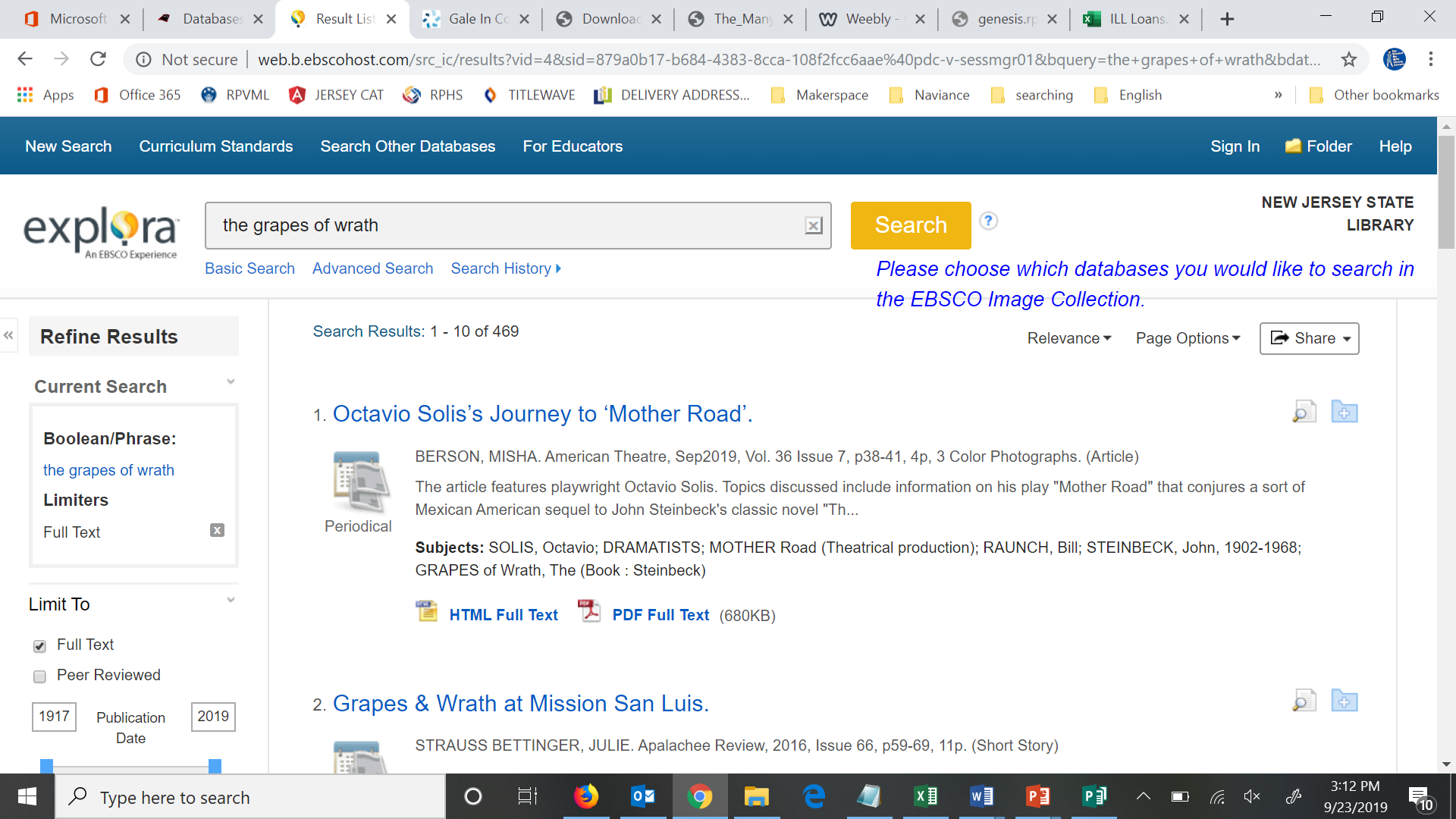 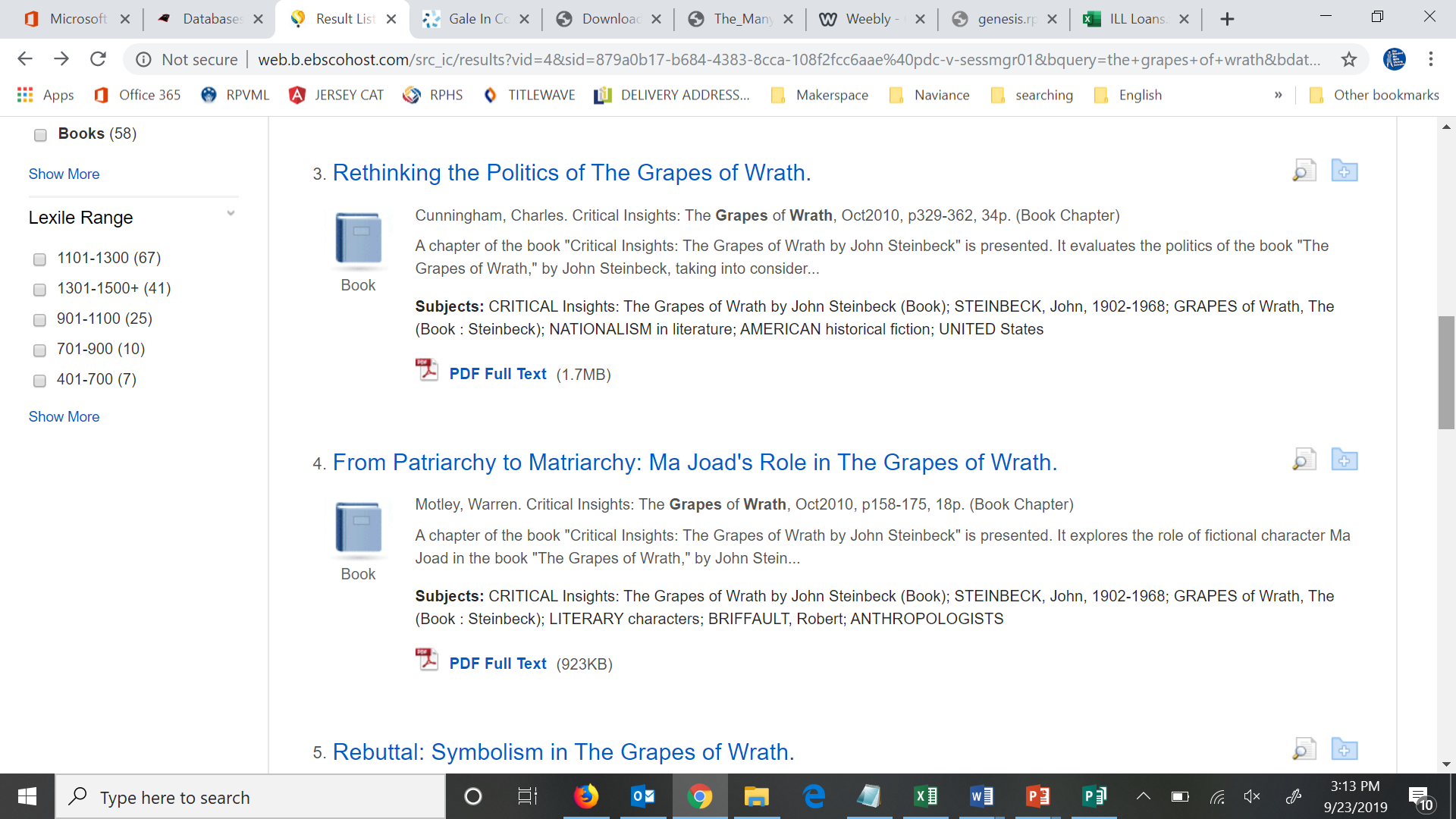 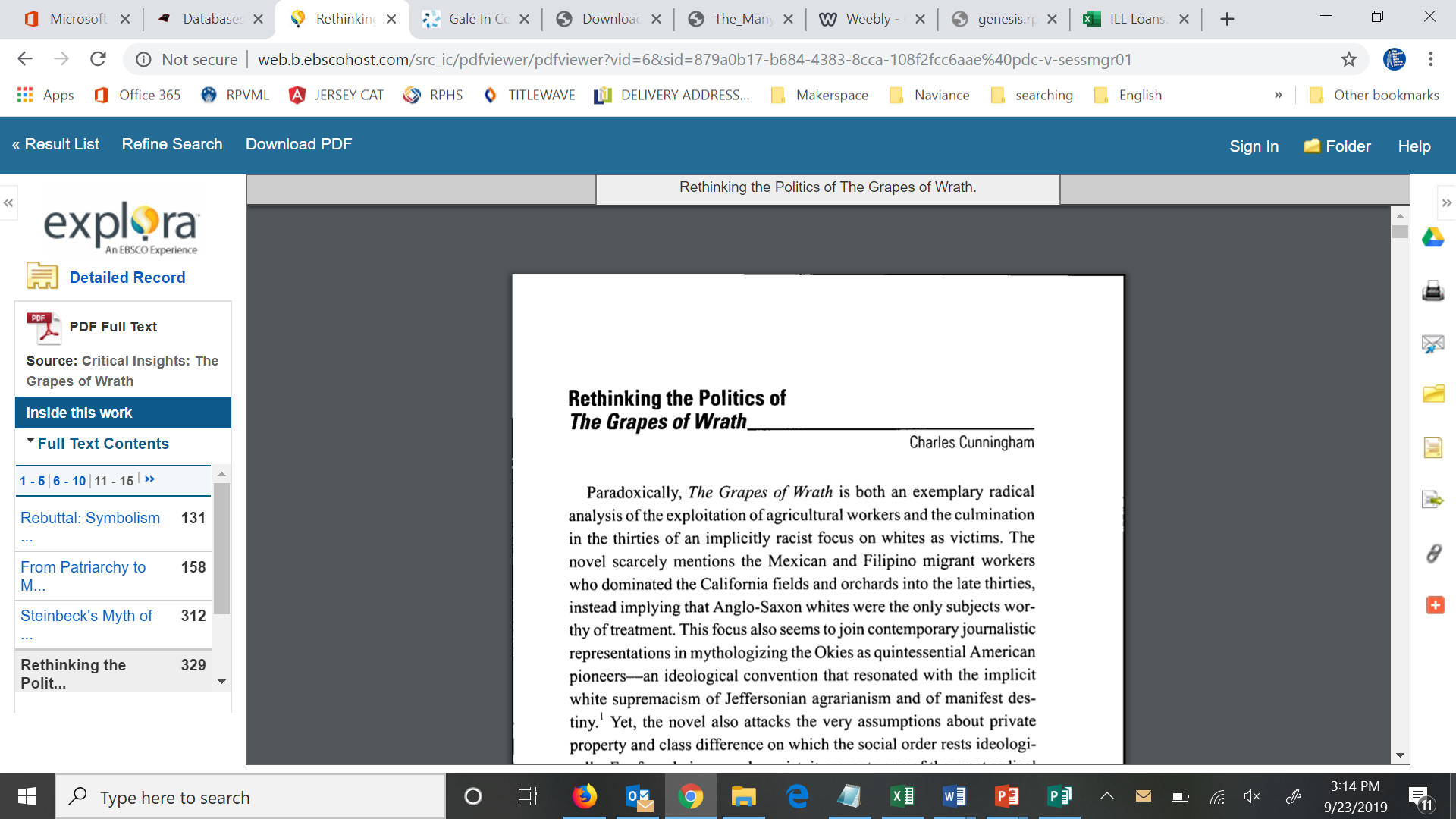 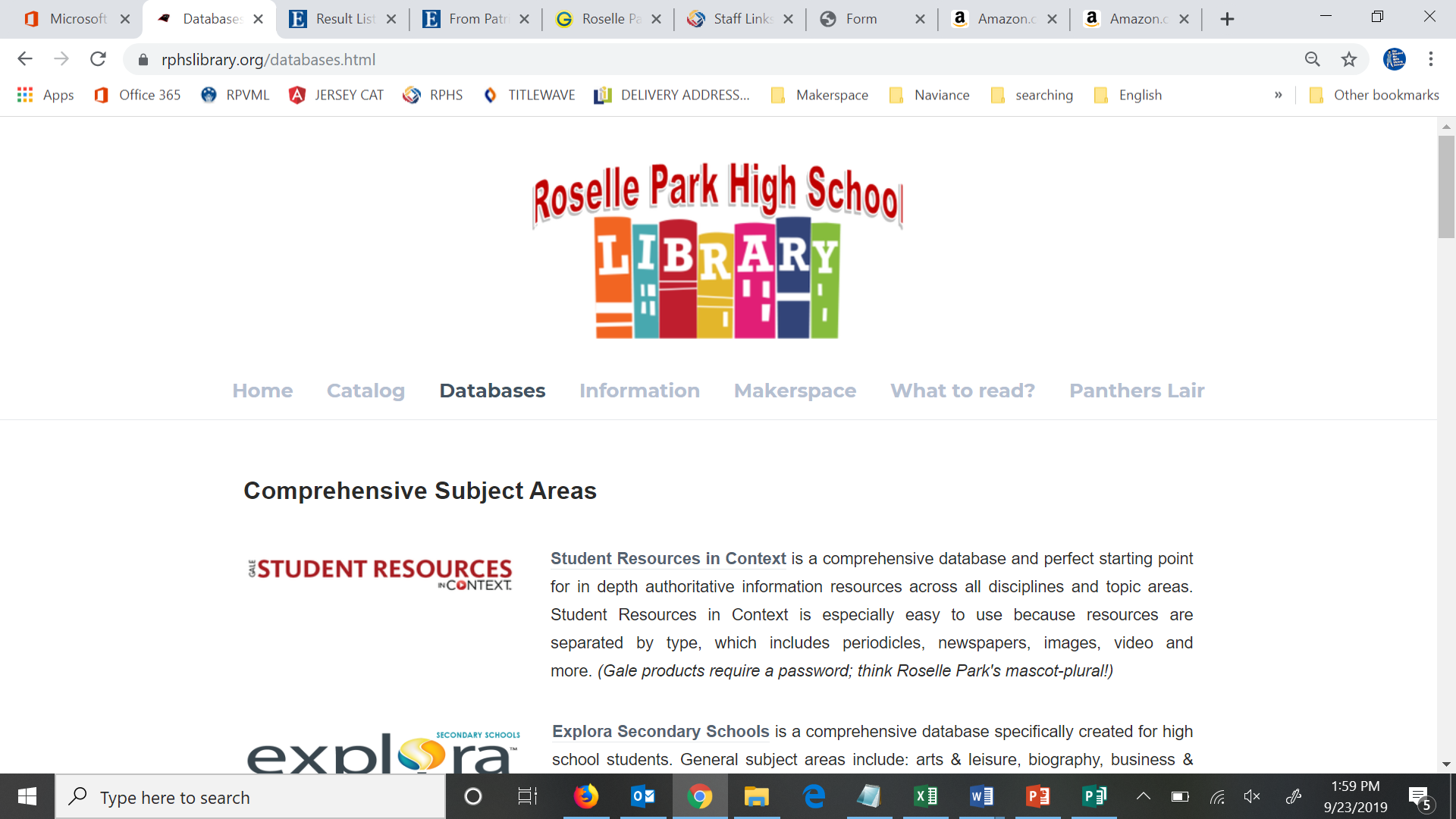 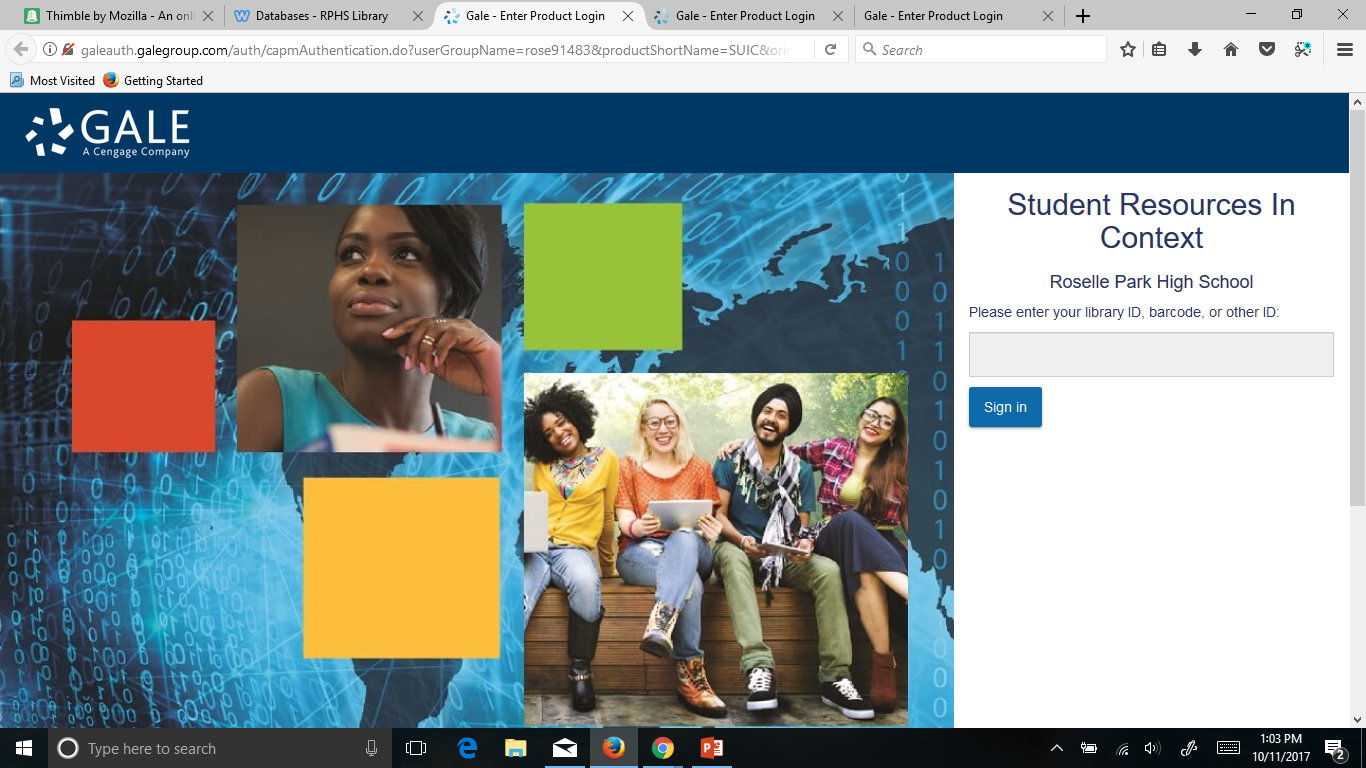 panthers
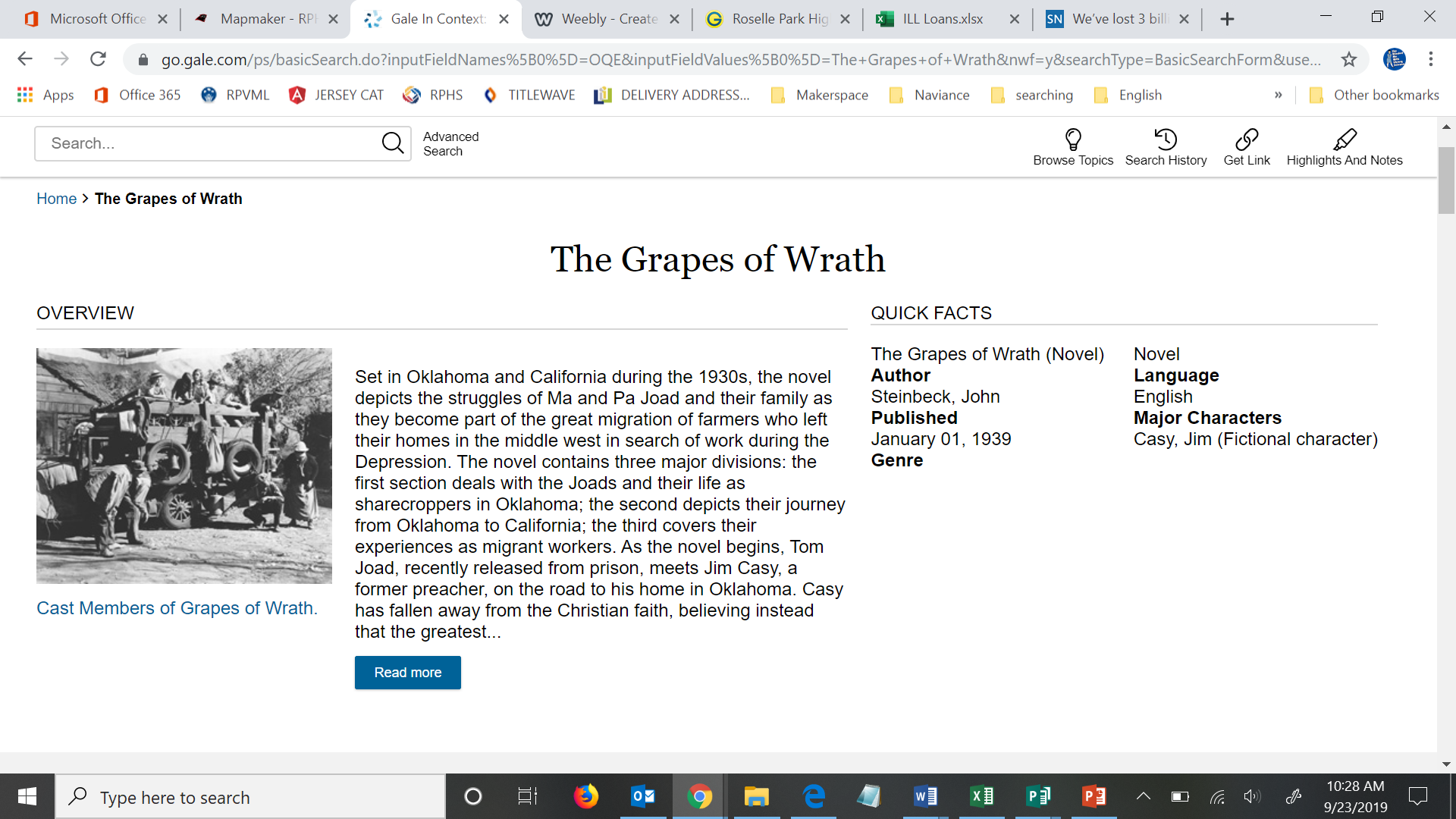 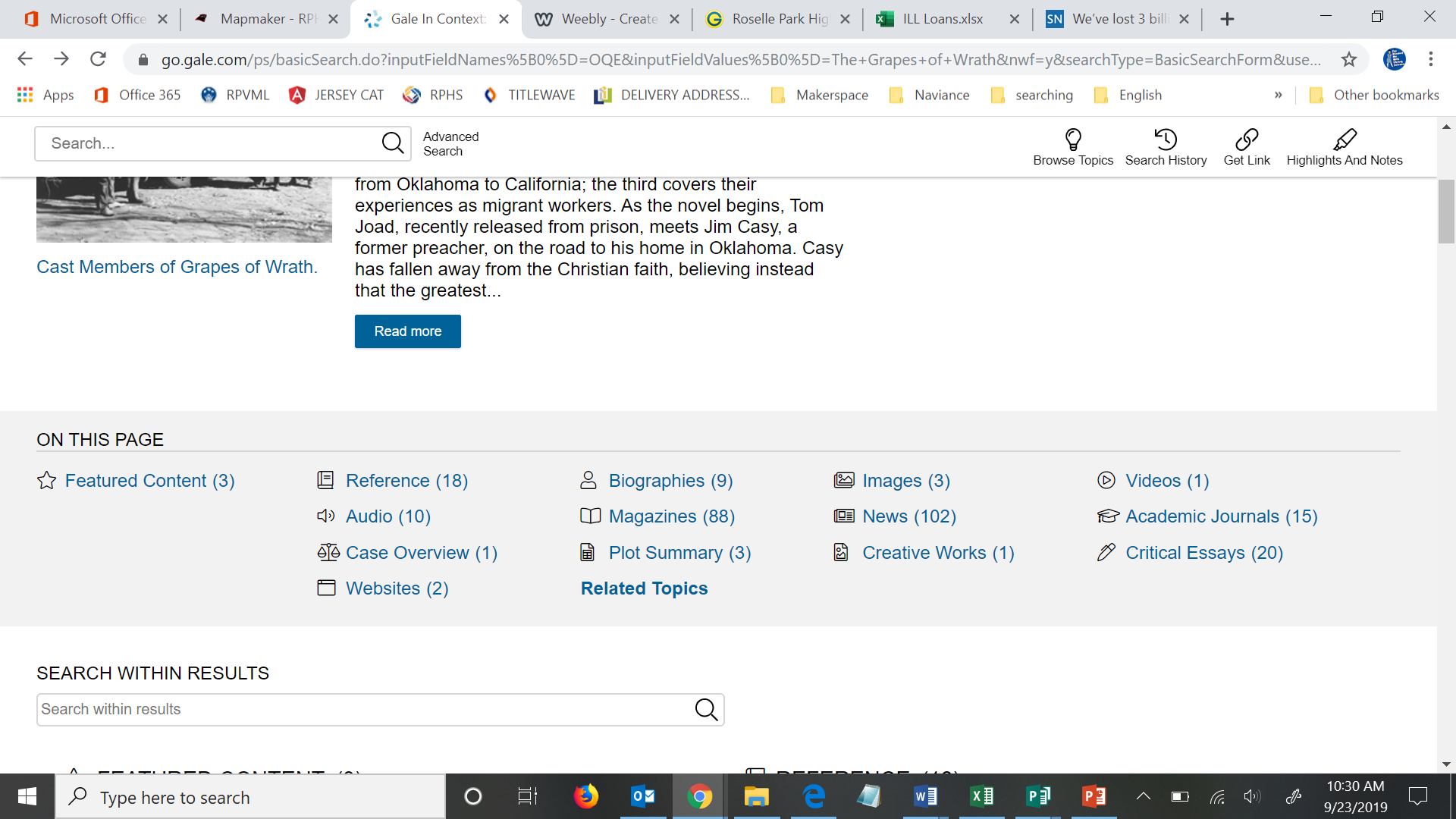 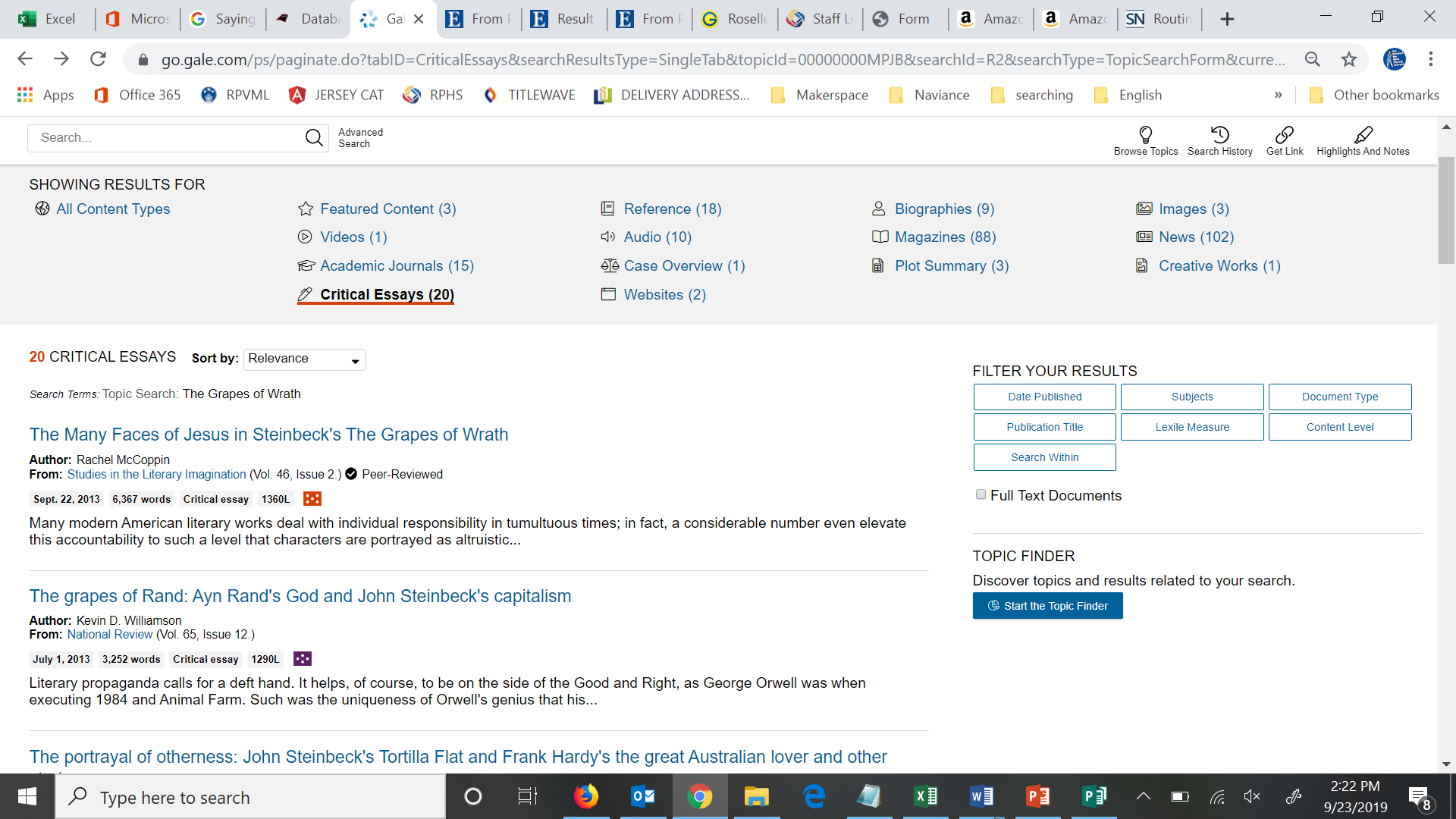 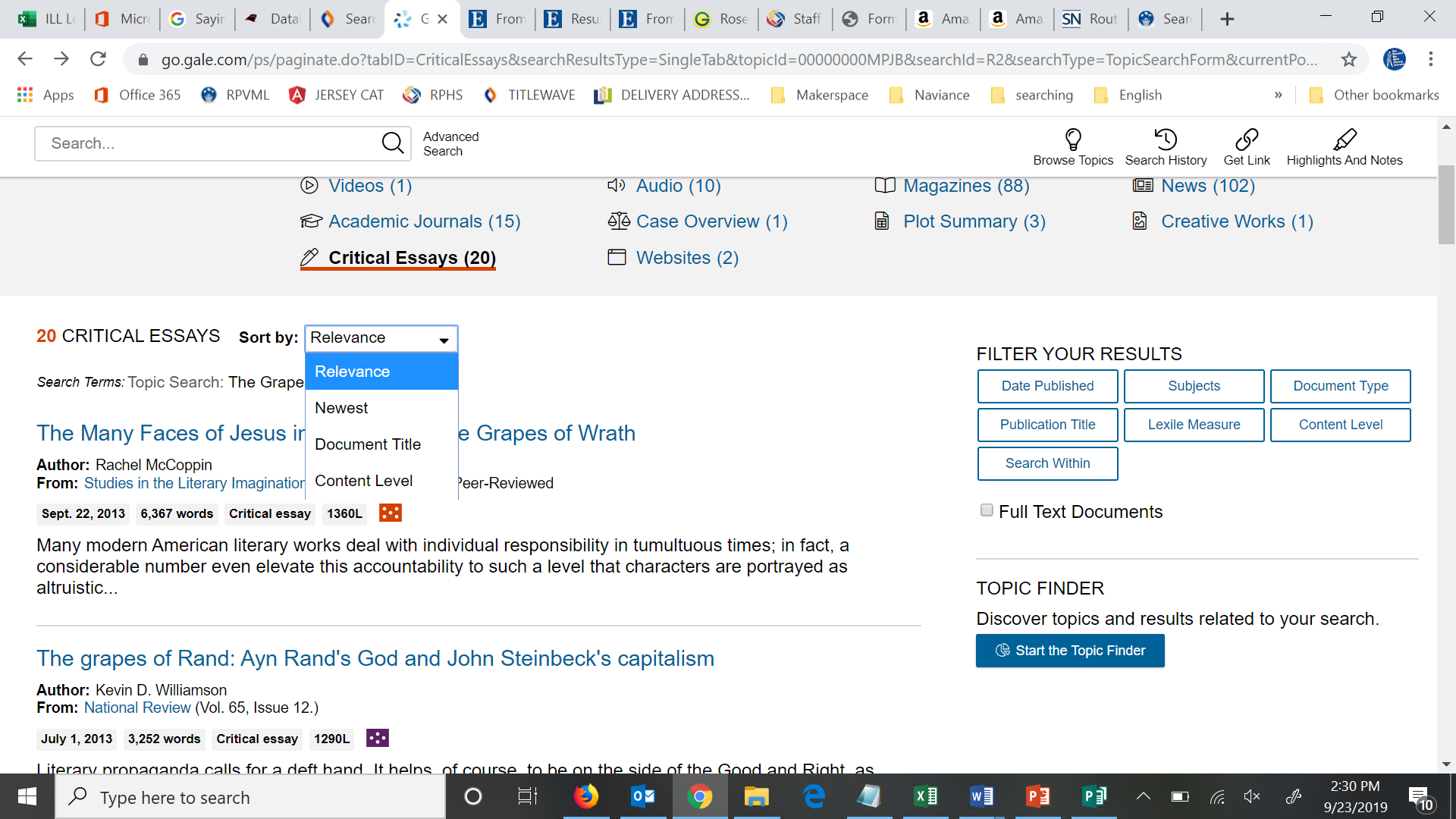 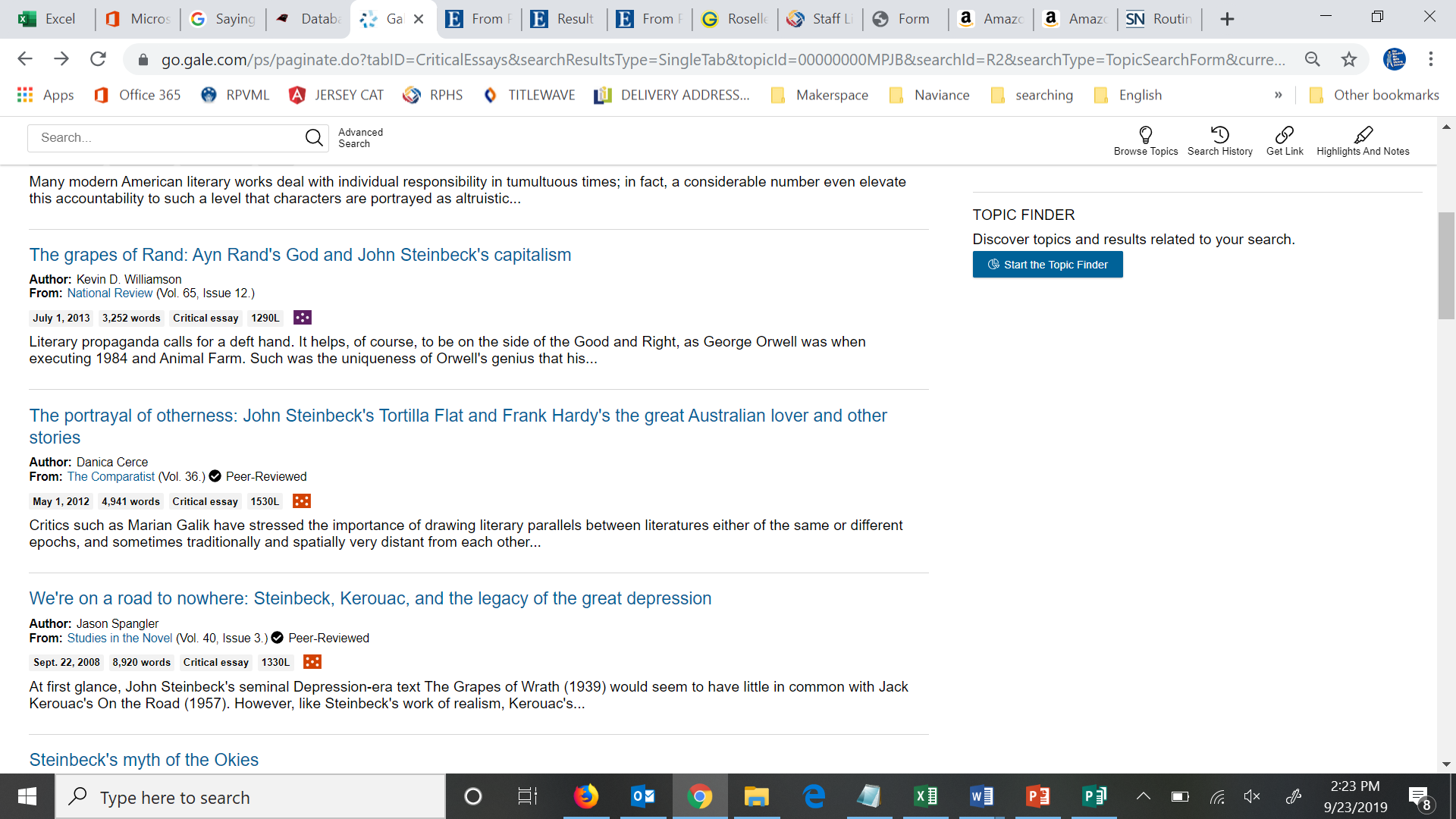 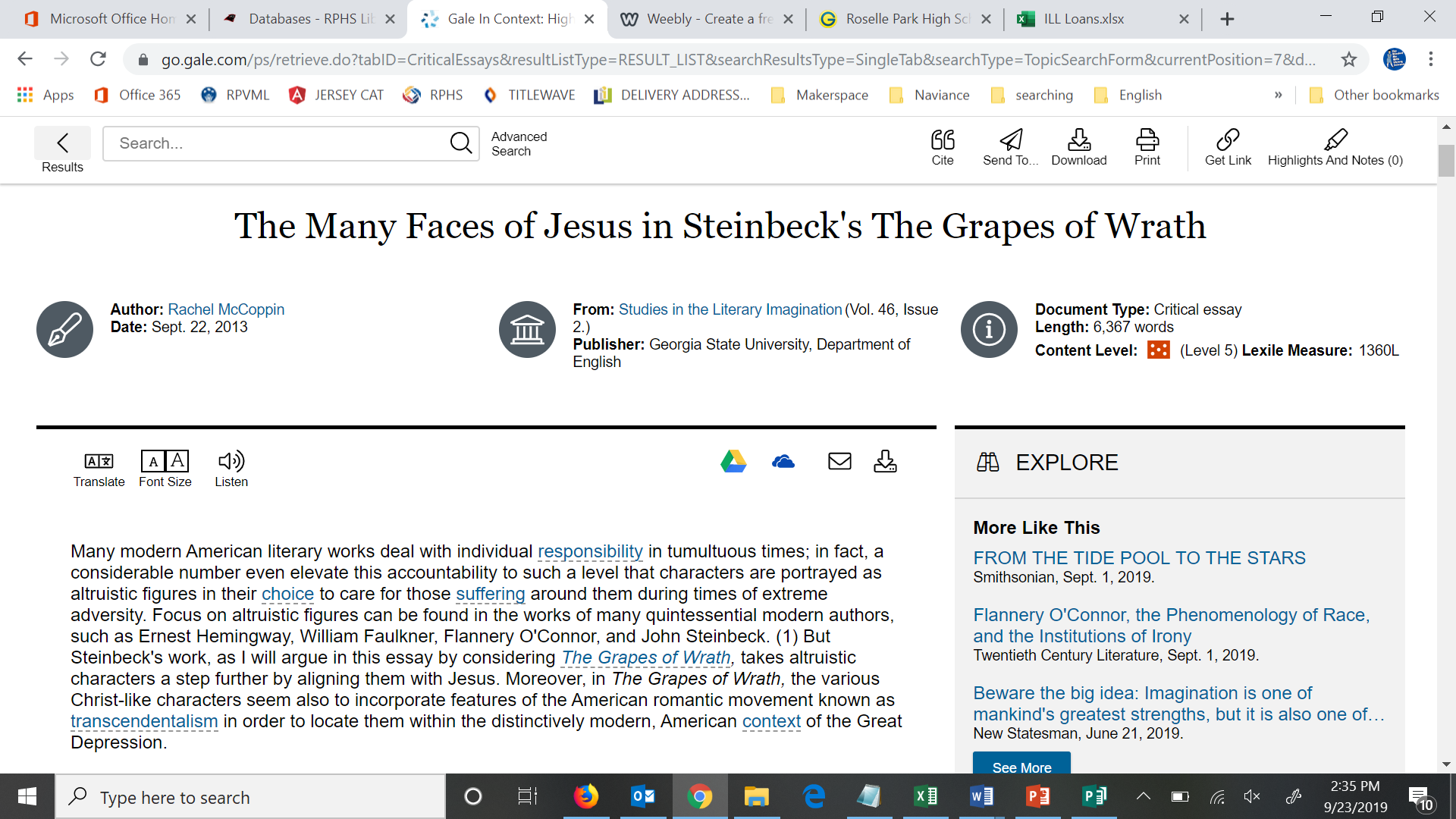 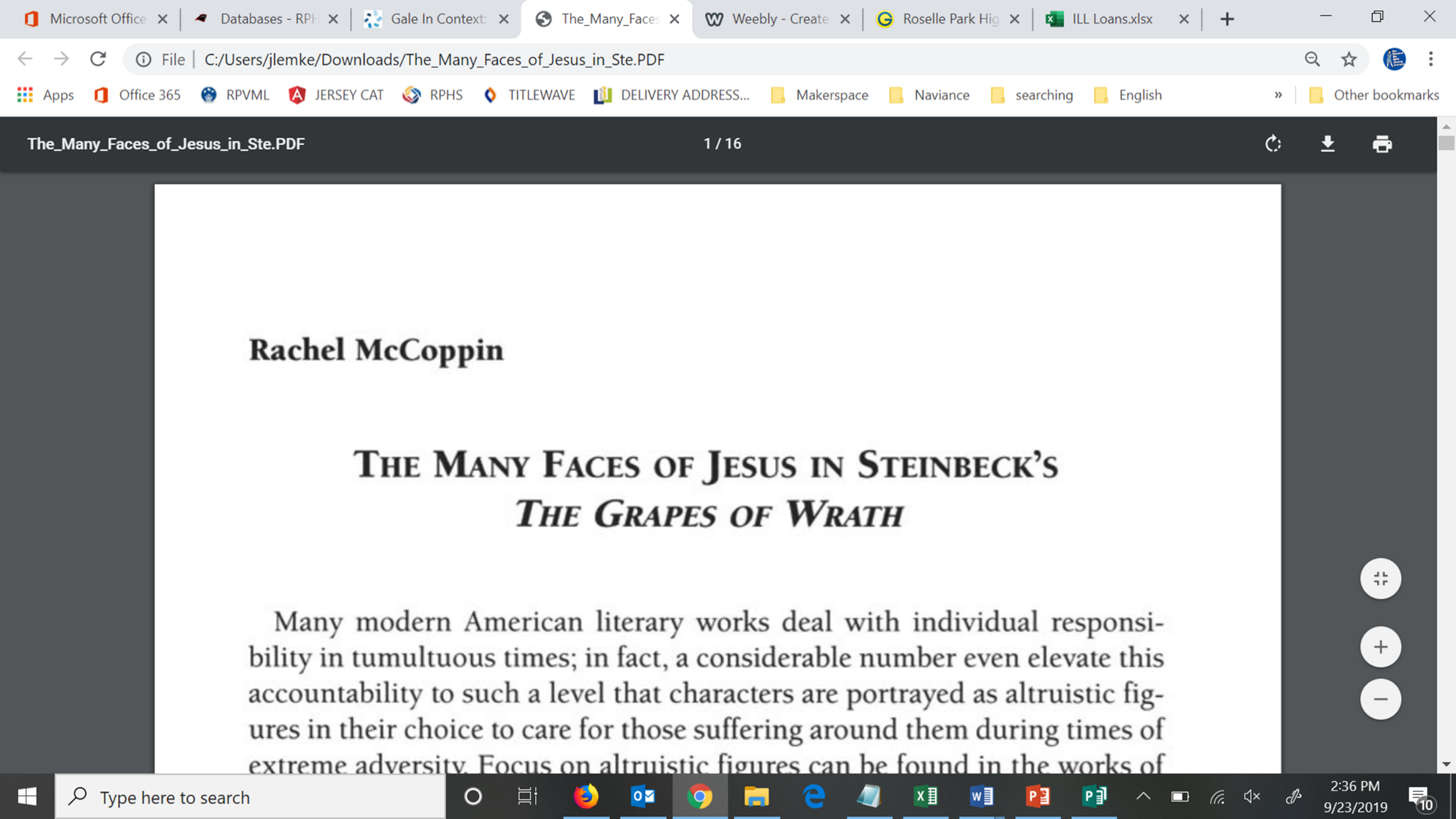 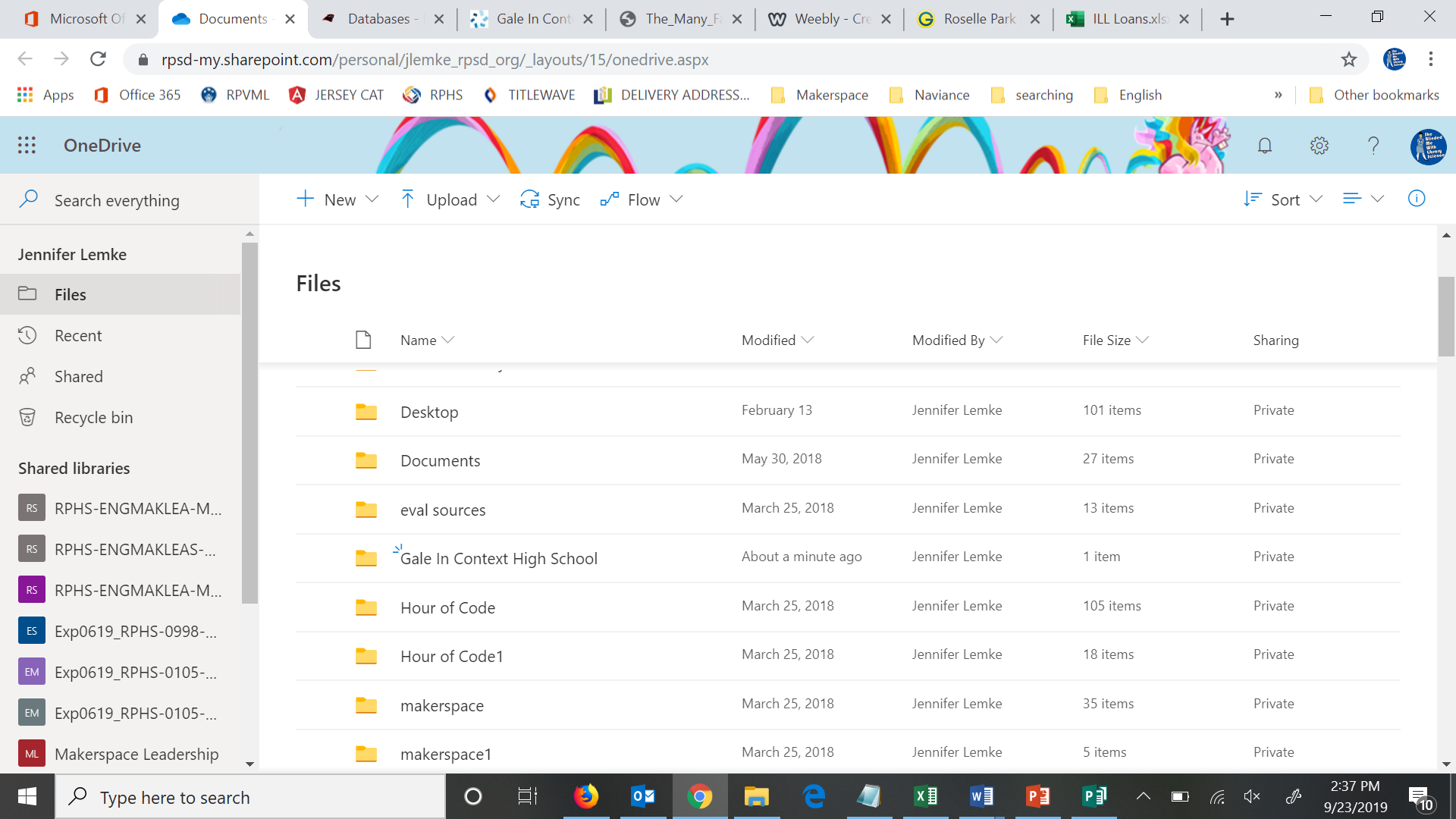 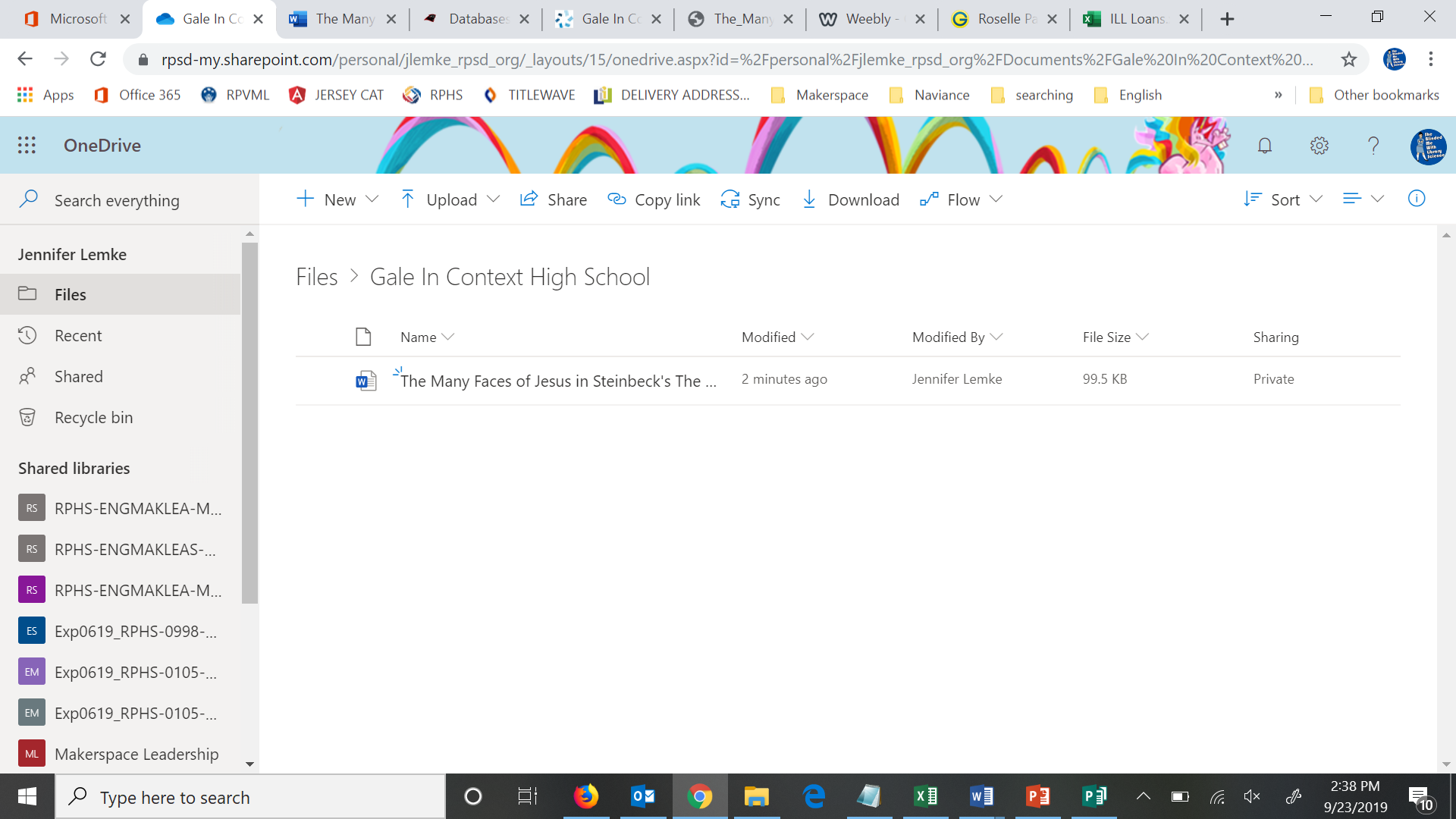 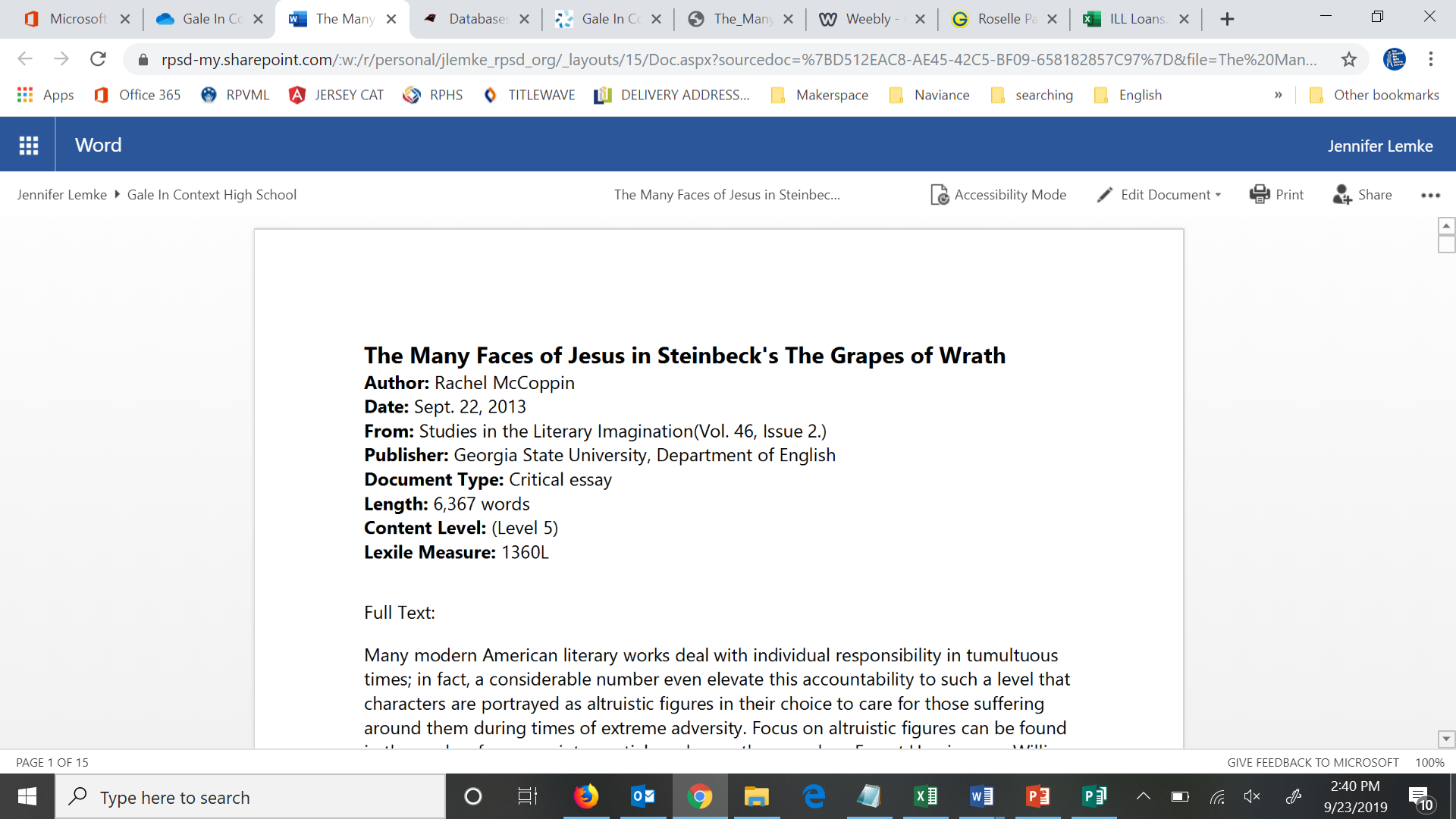 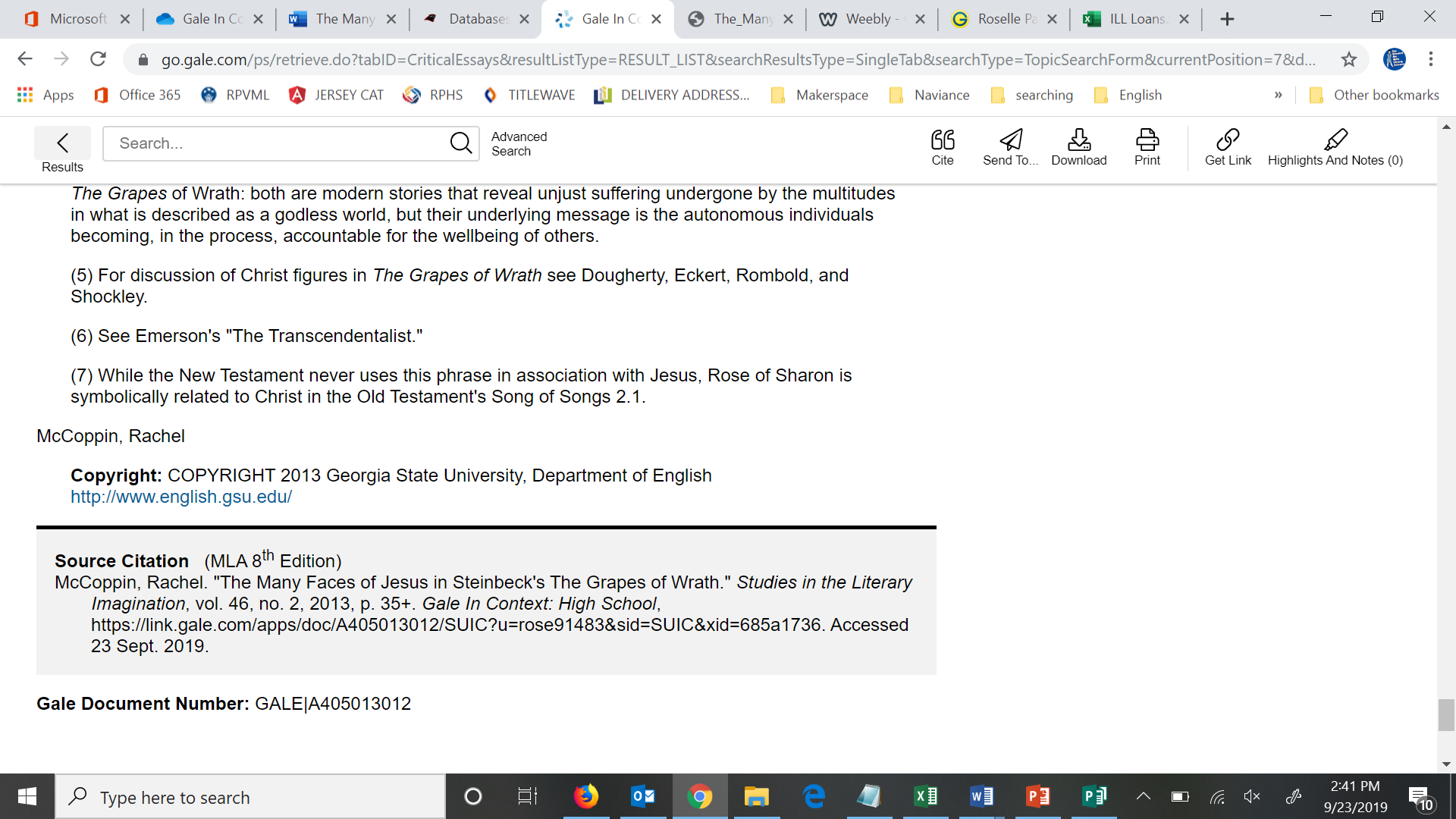 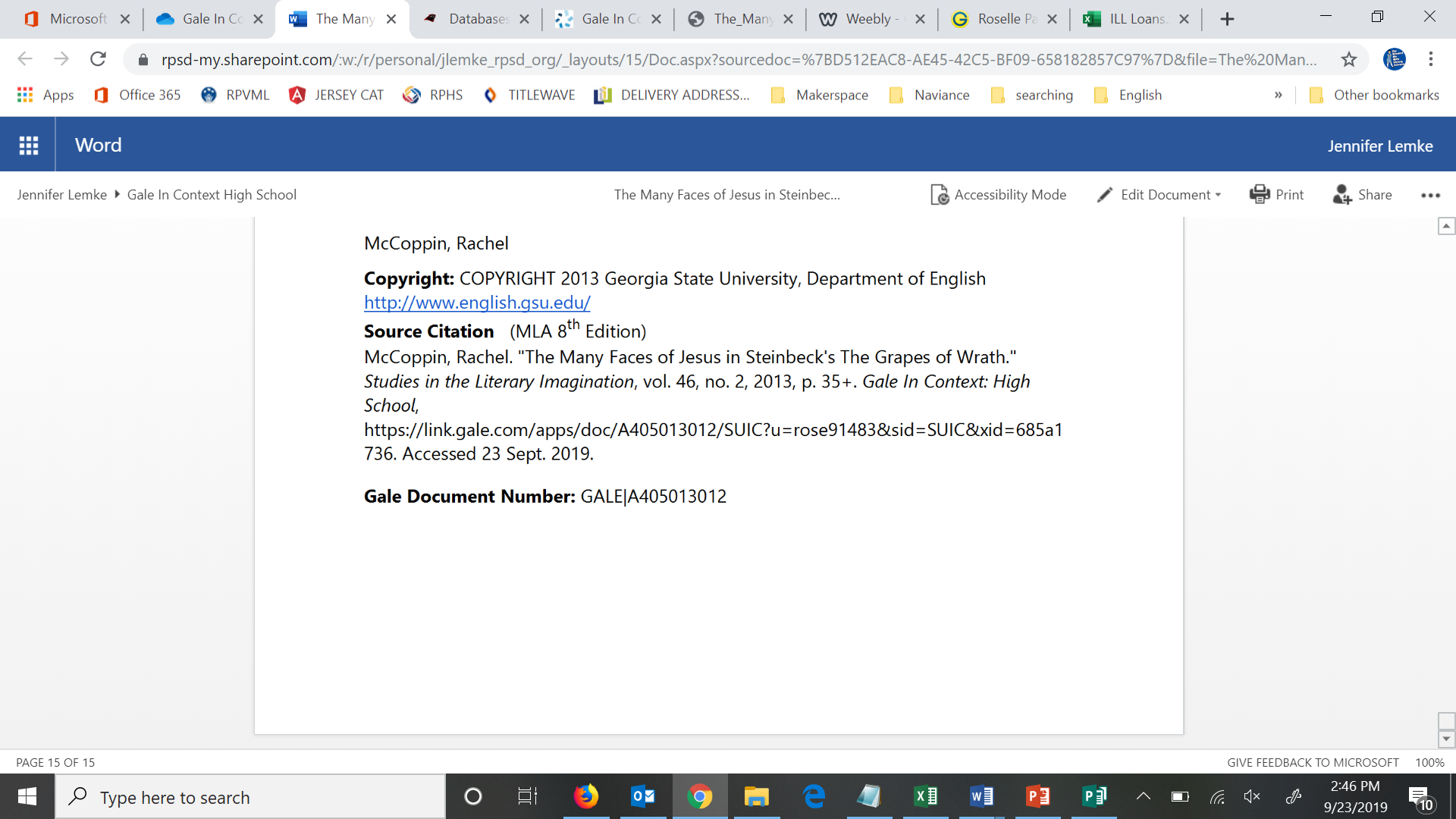 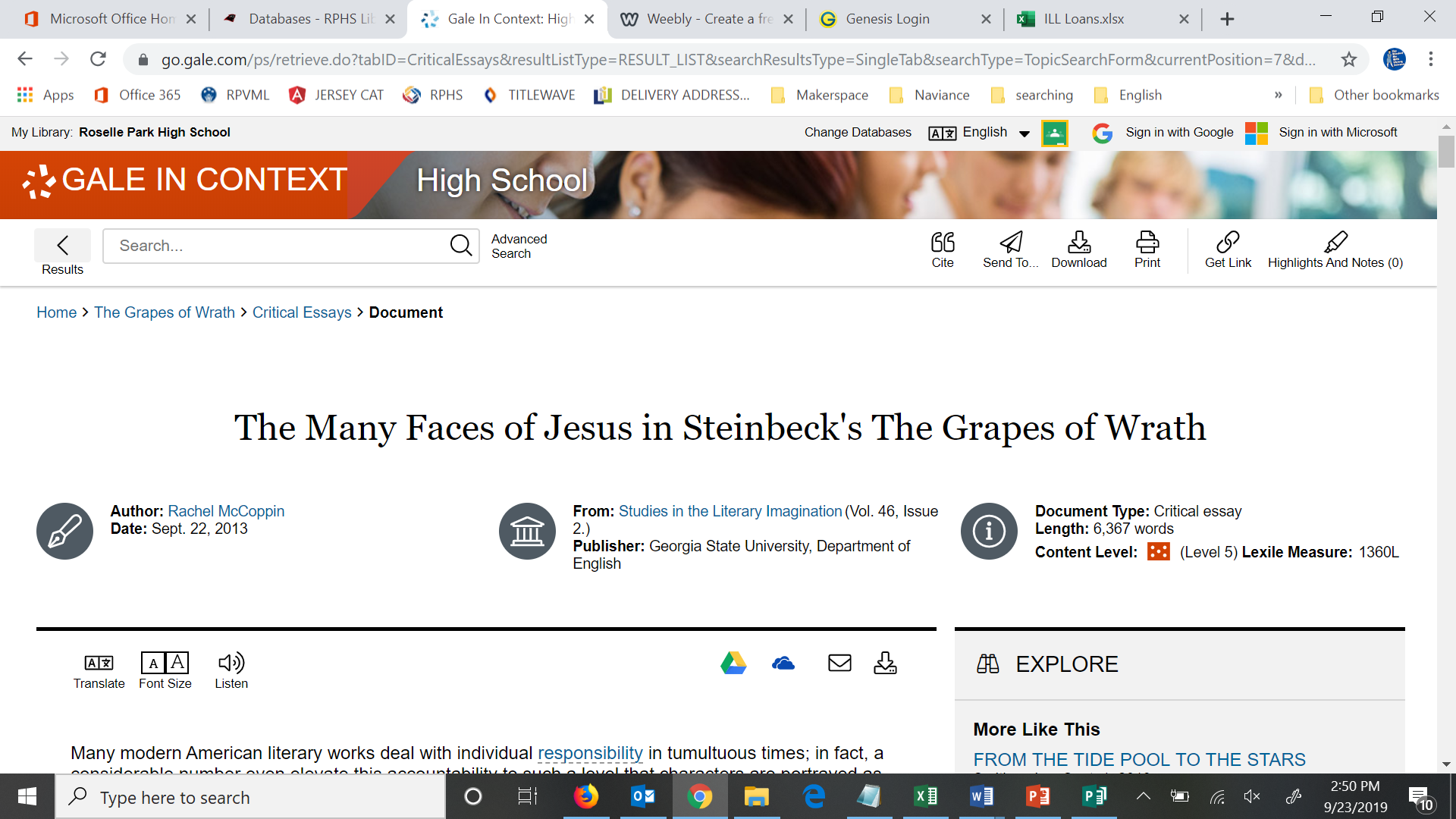 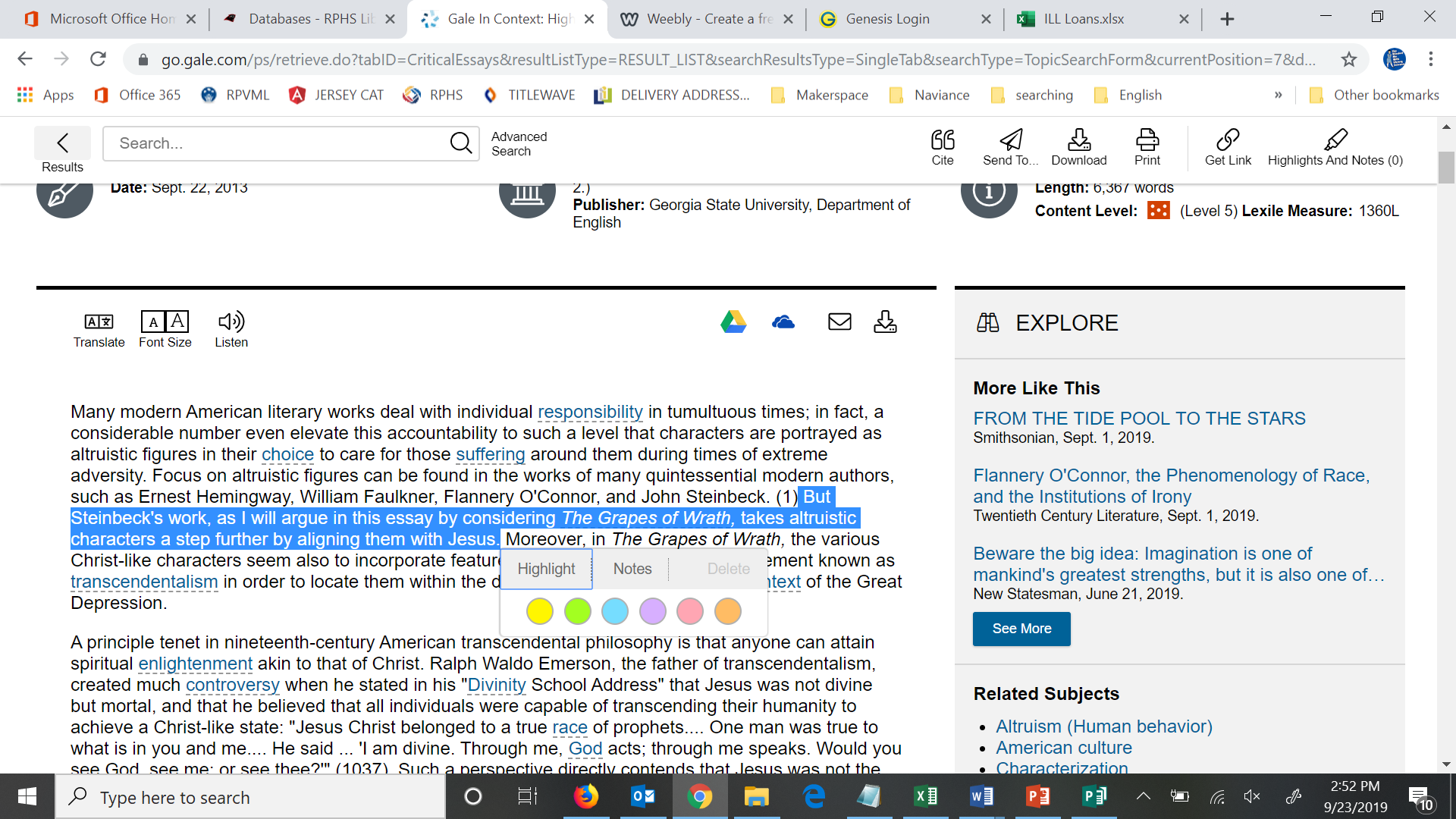 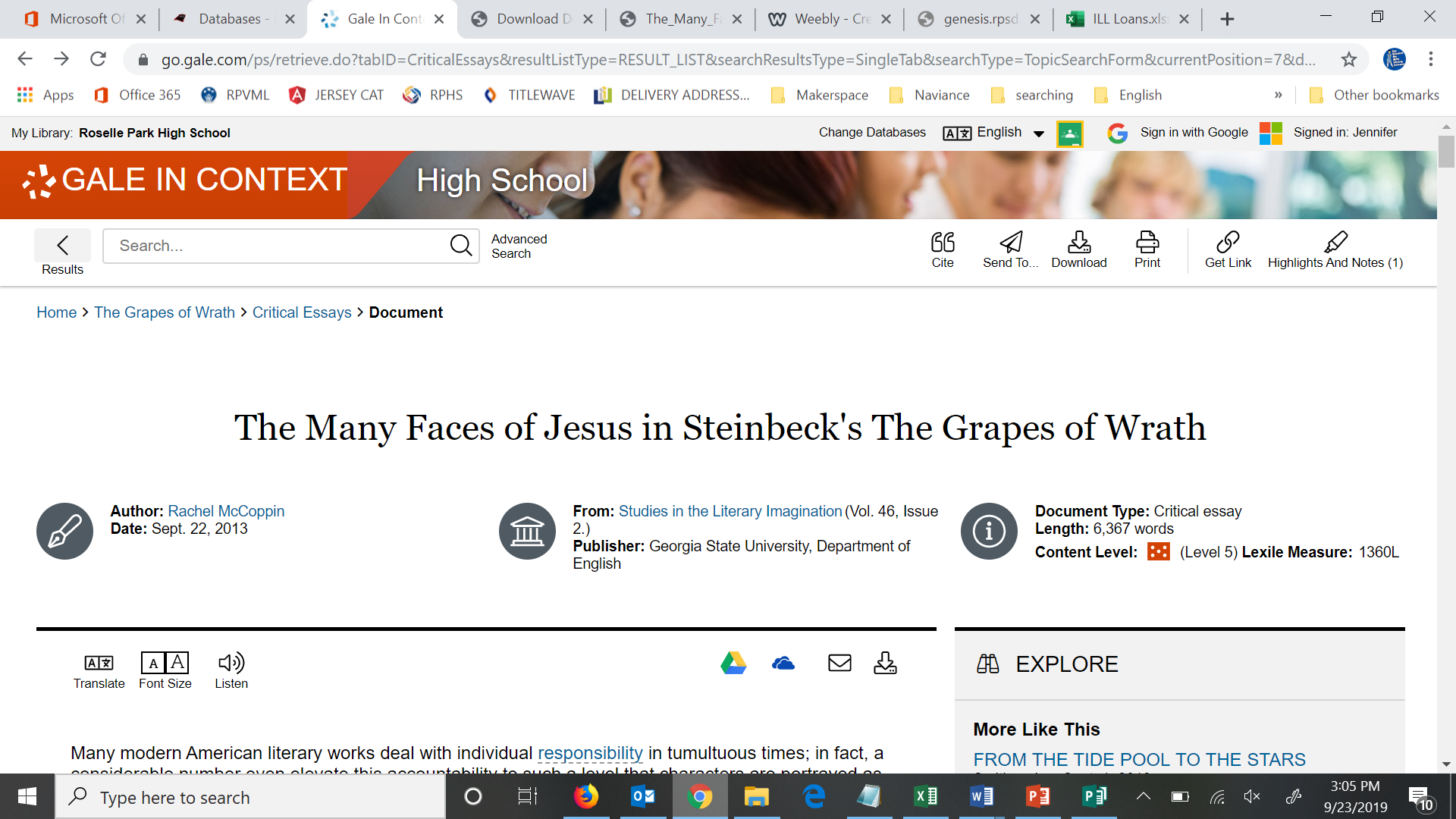 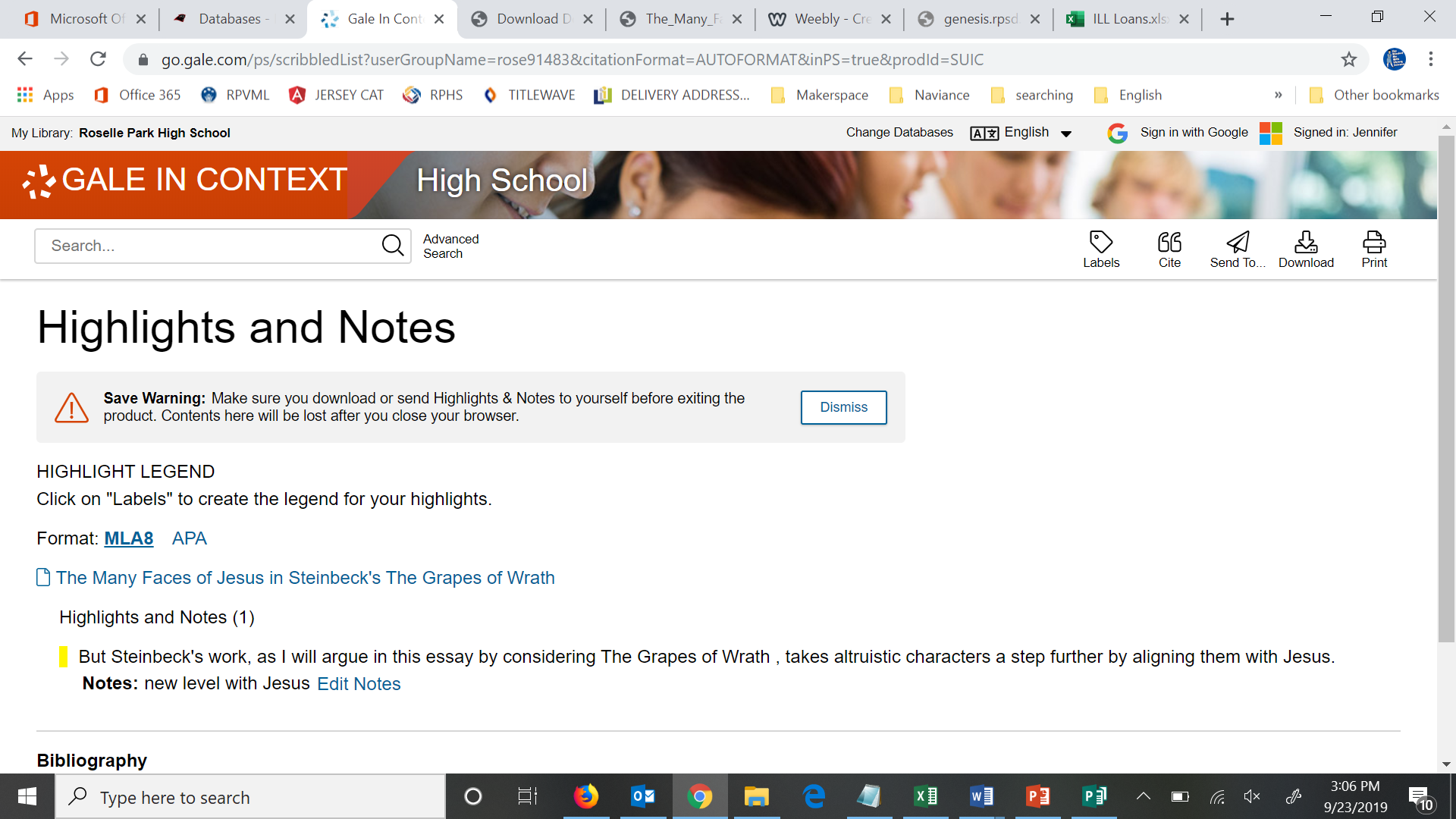 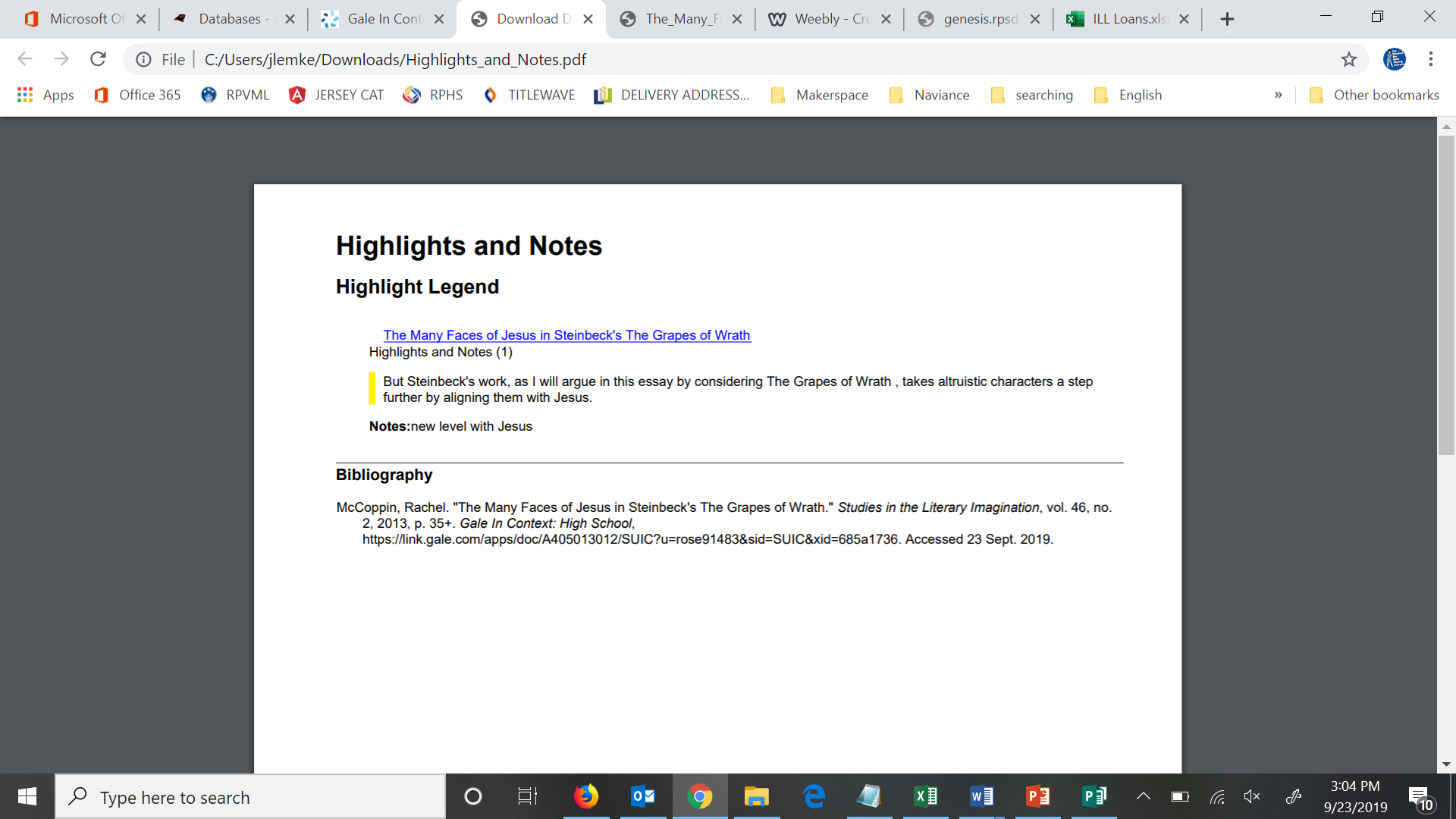 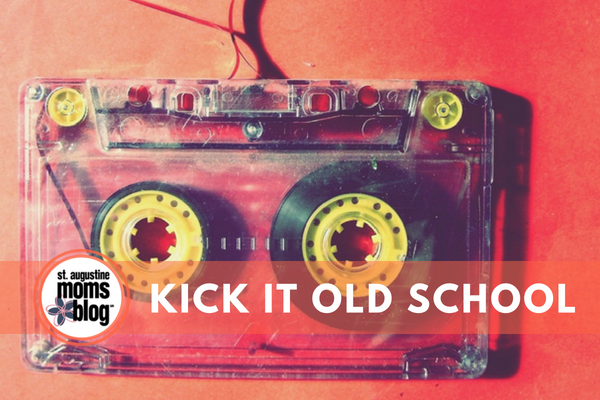 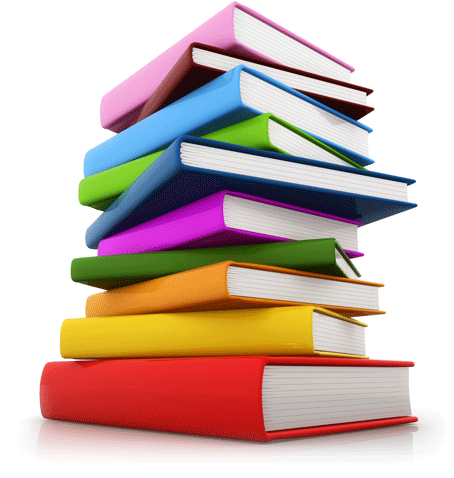 BOOKS!
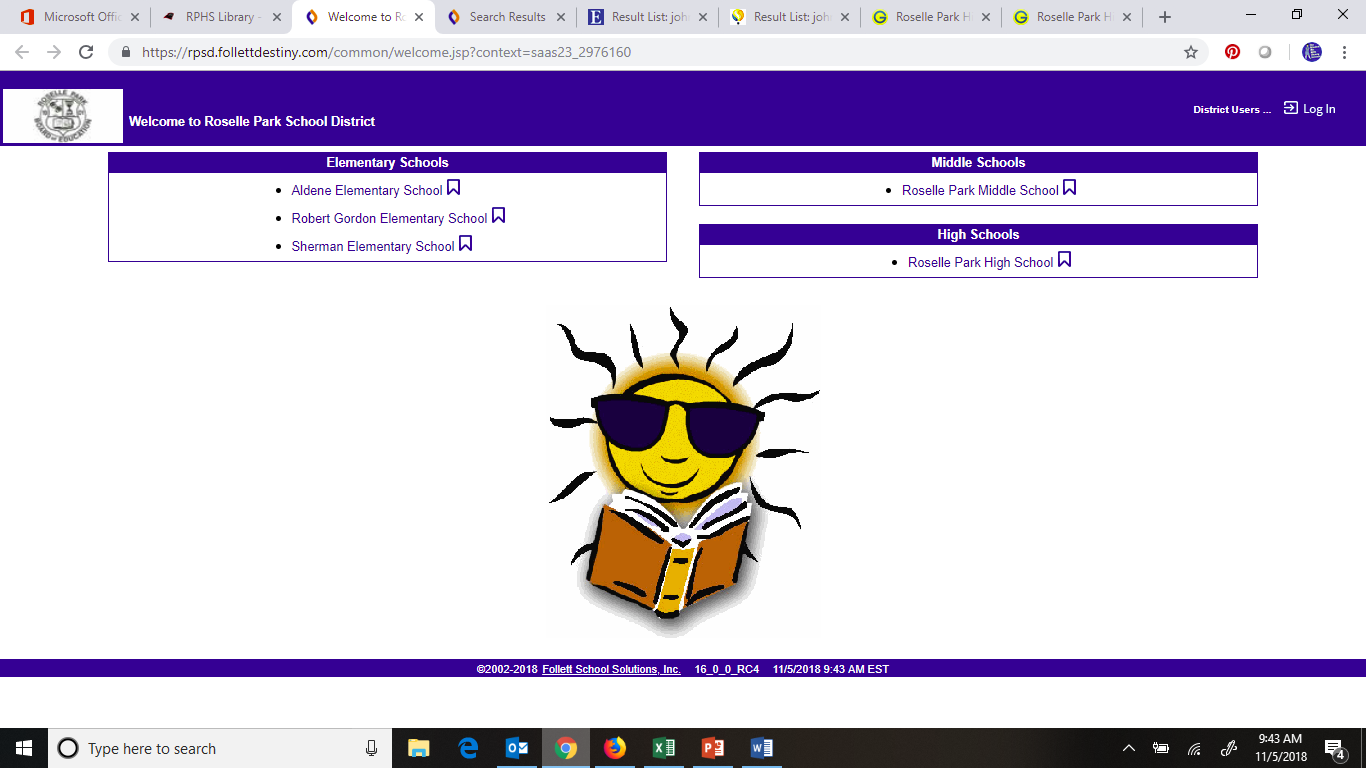 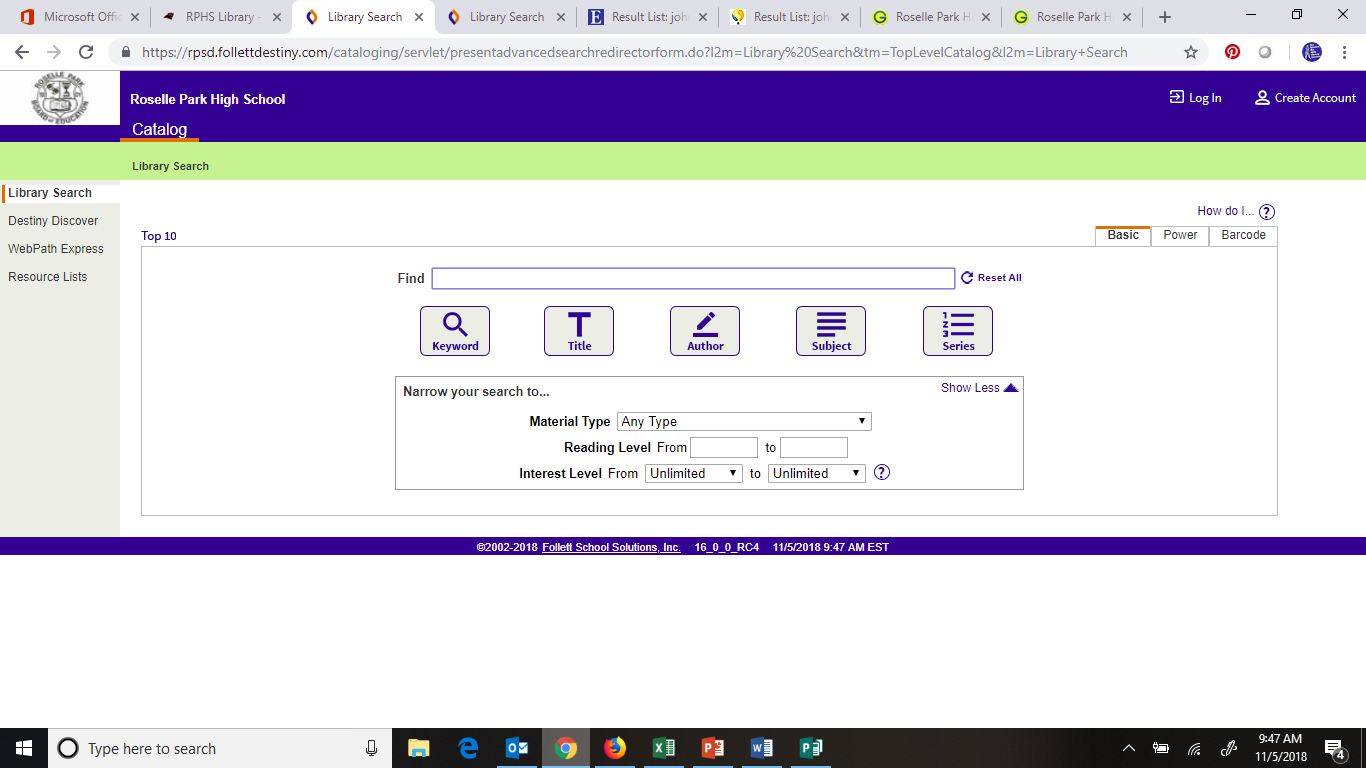 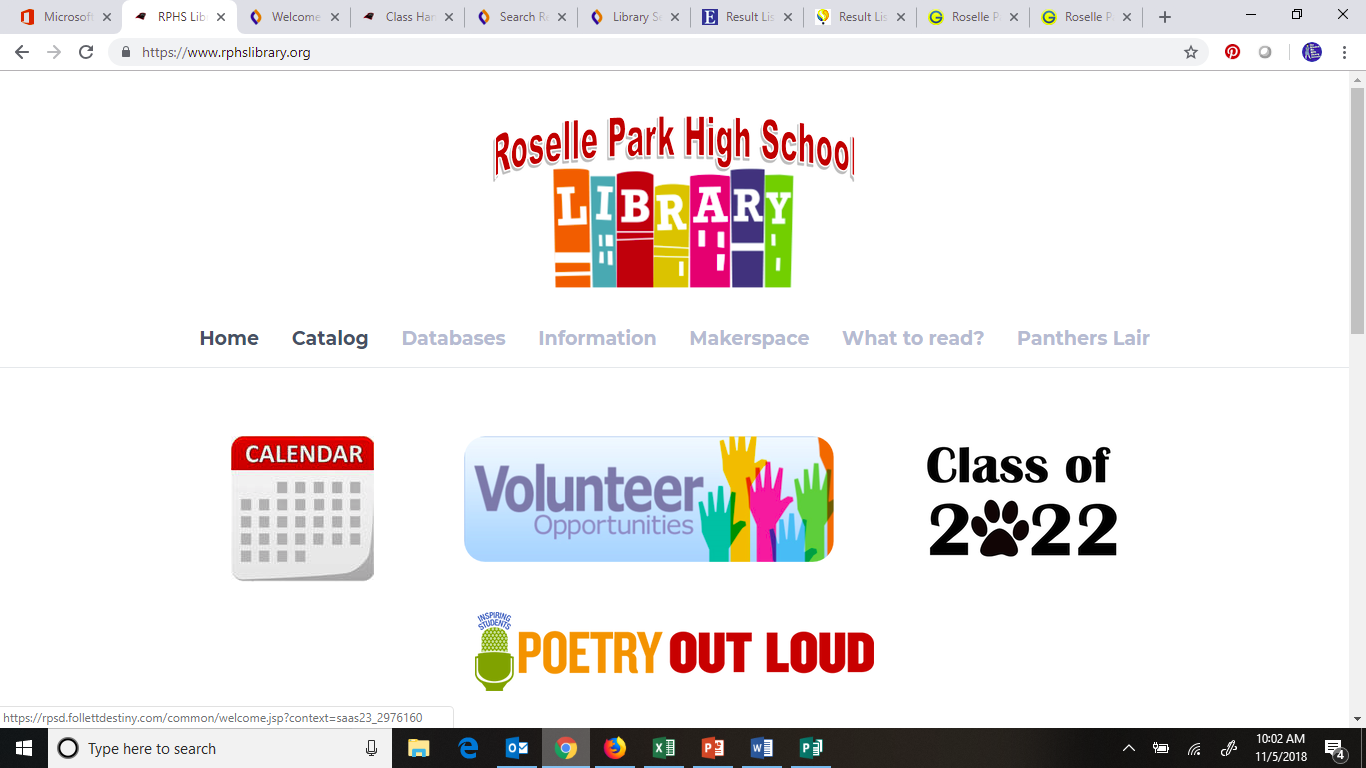 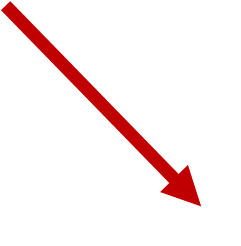 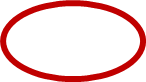 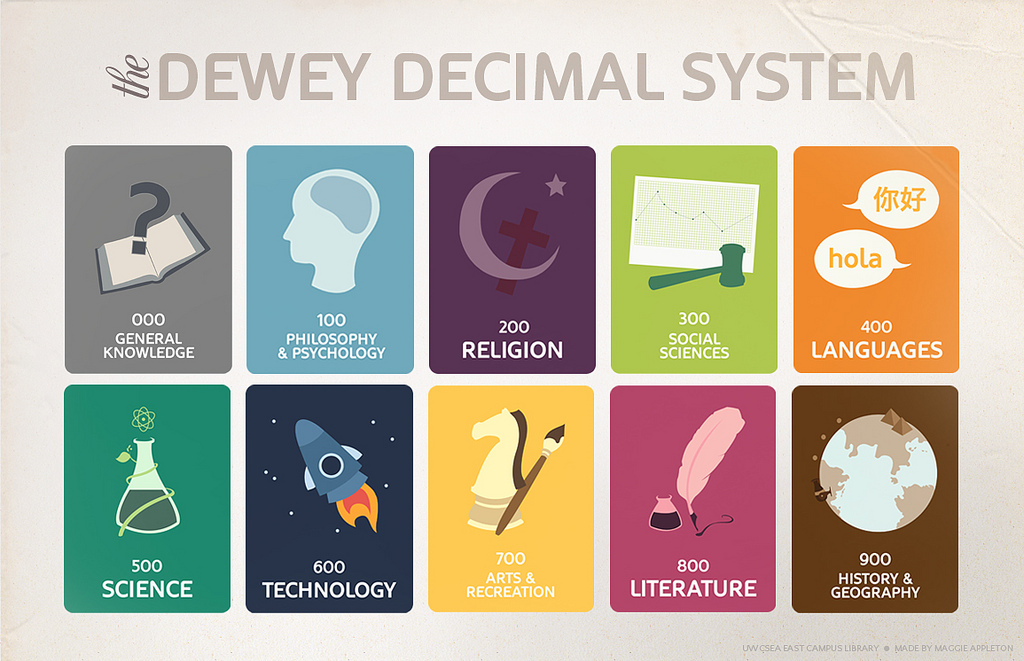 To find the book look at Call #
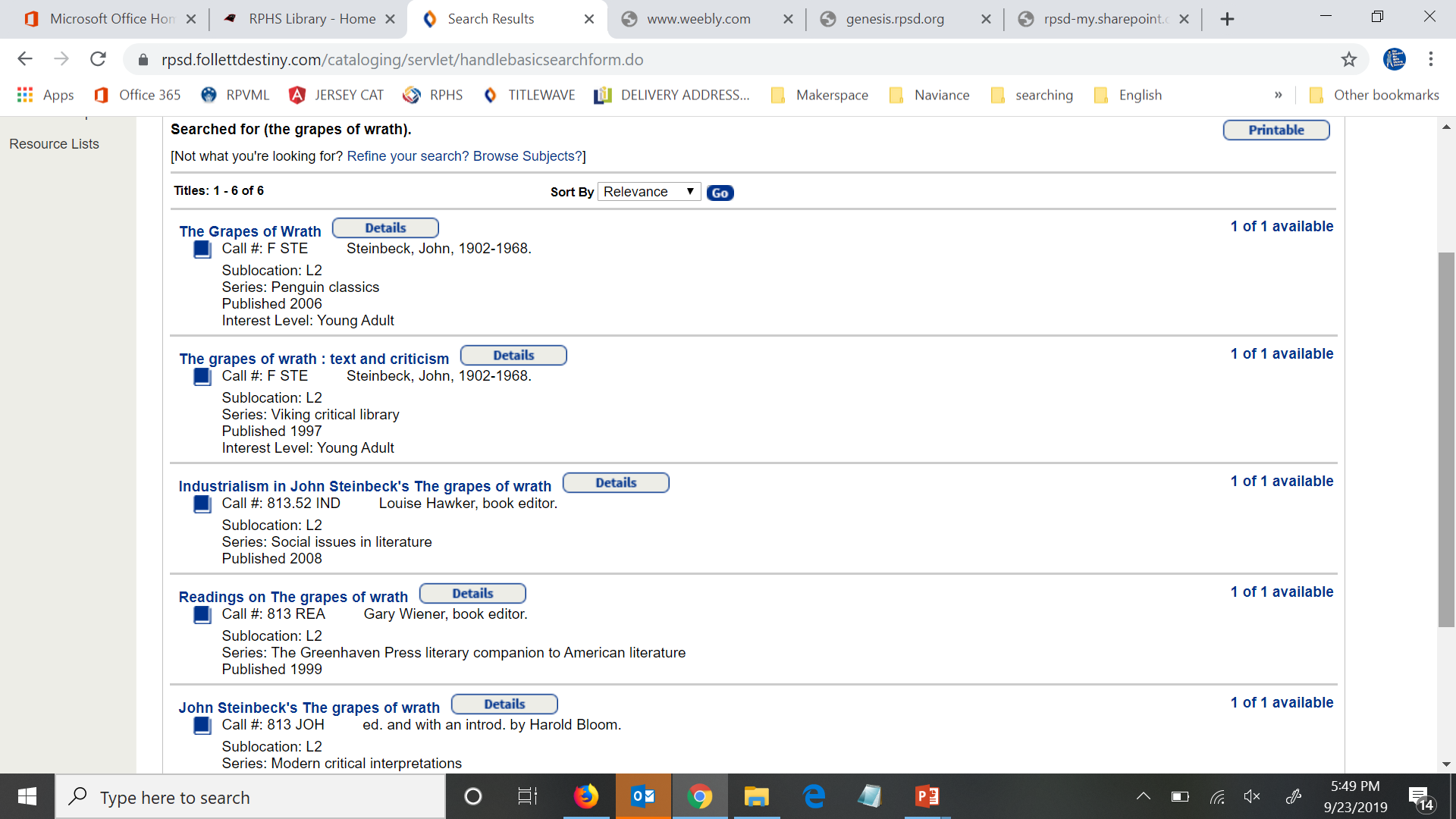 Going beyond the basic search
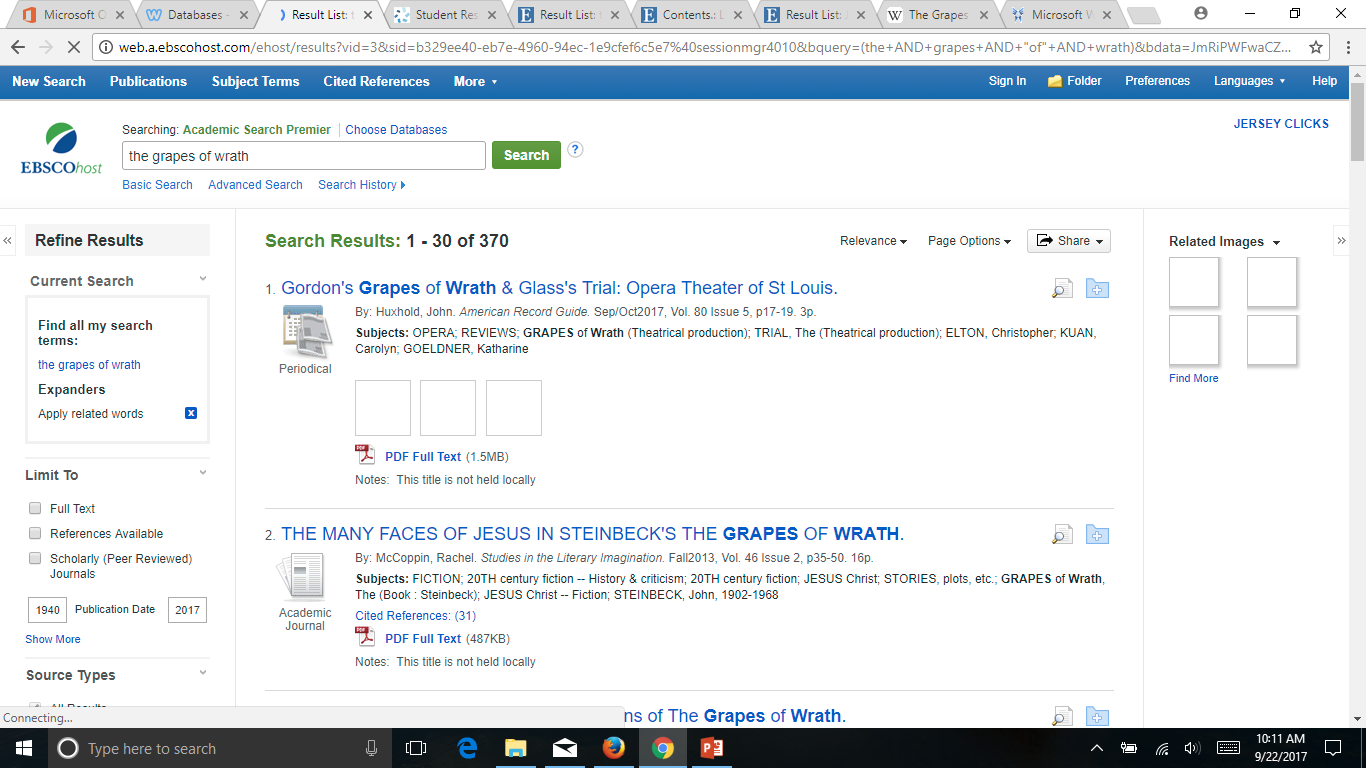 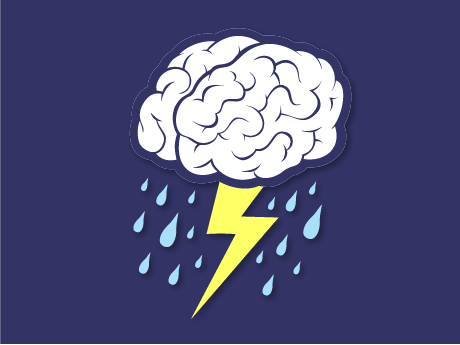 Brainstorm different search terms that are relevant to your topic (or to the novel if you are not sure of your topic yet)
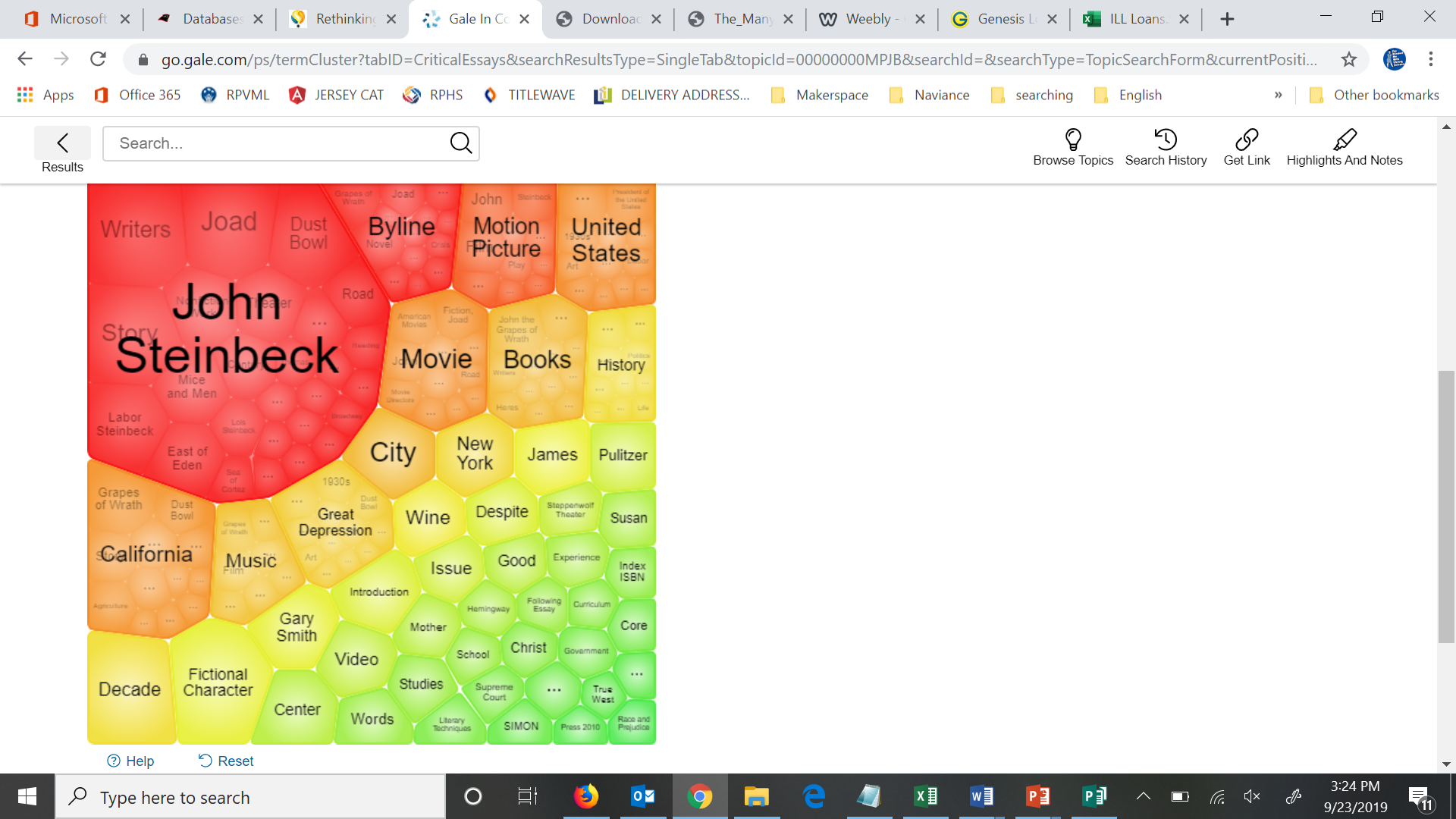 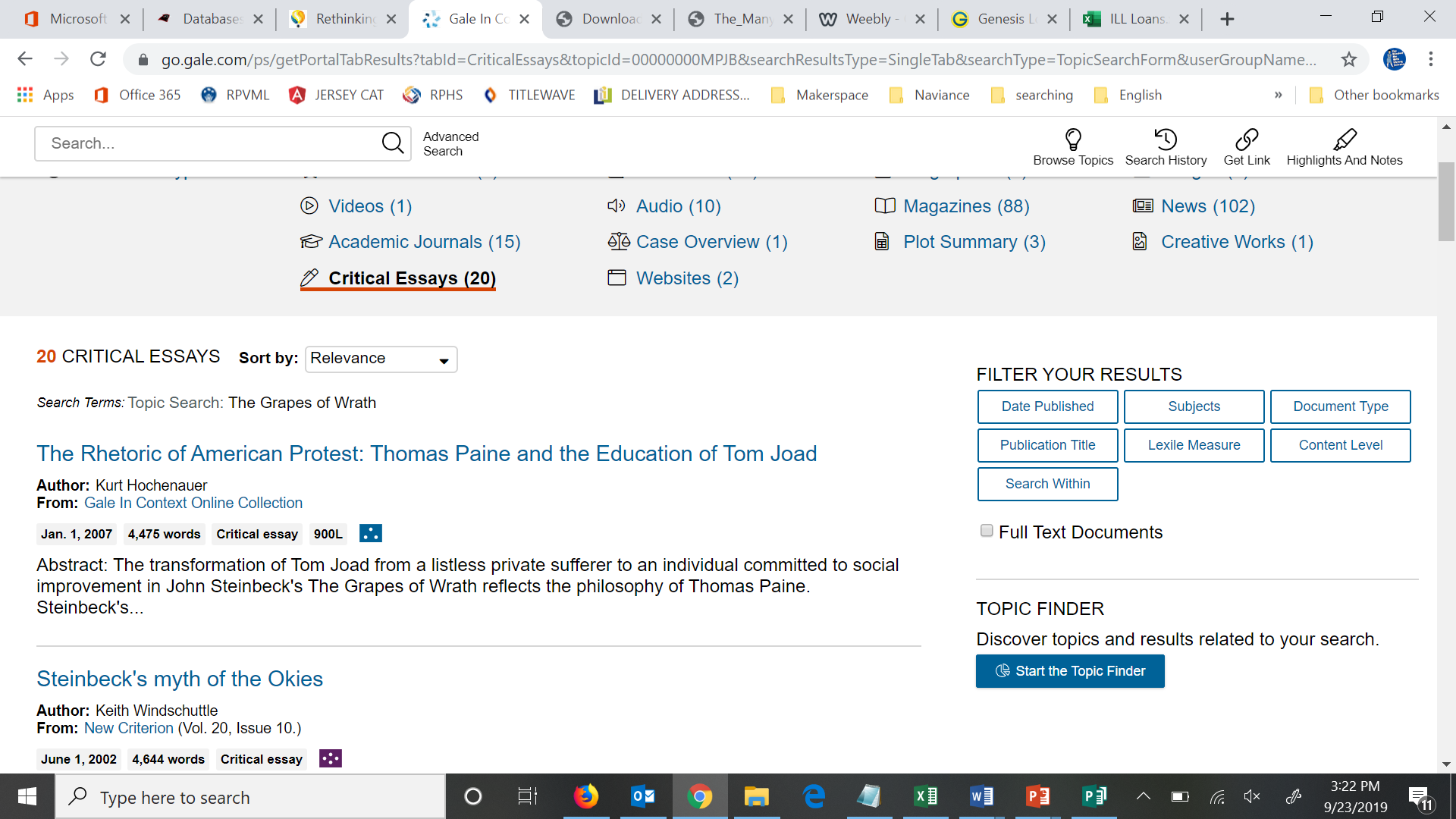 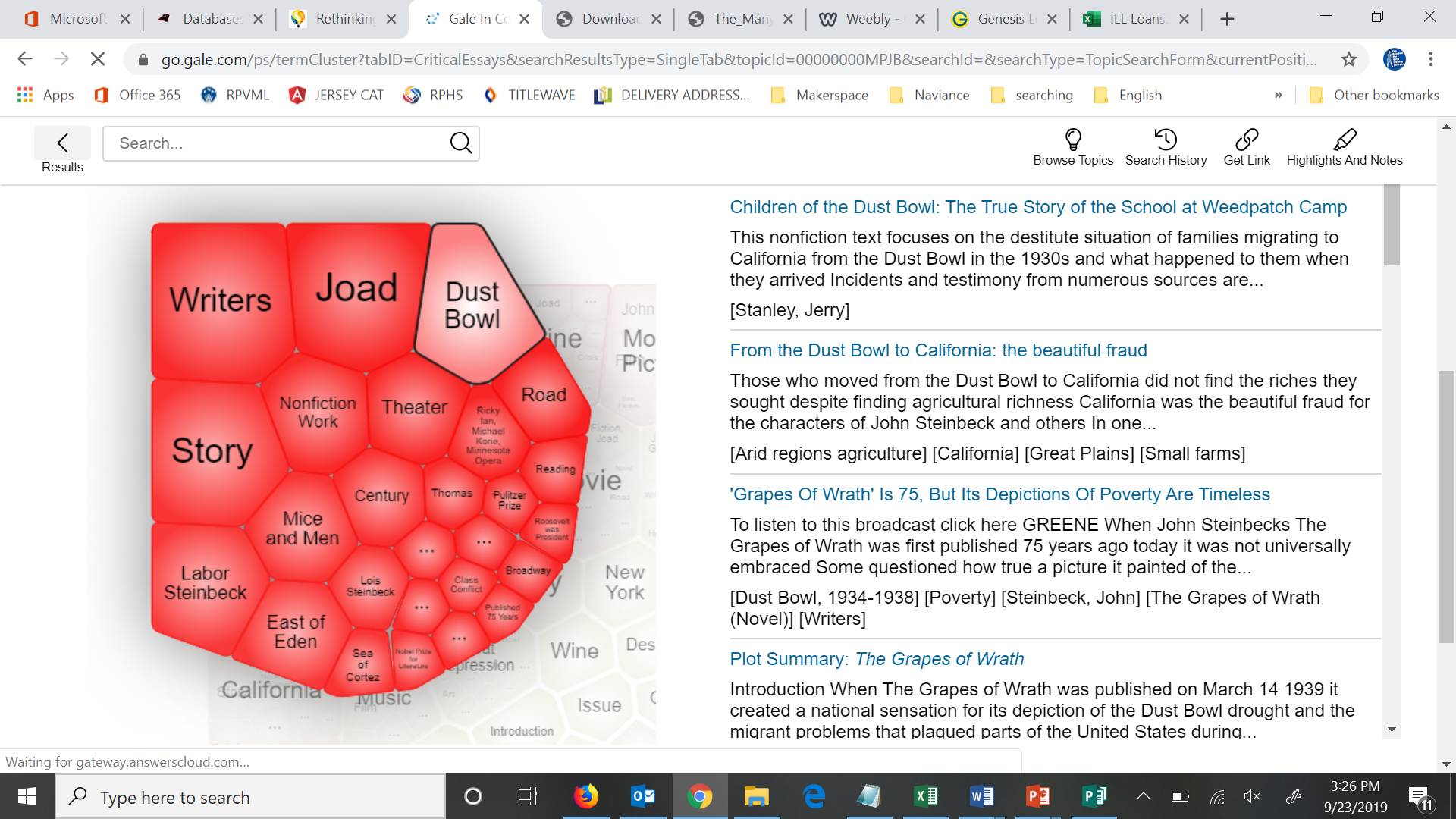 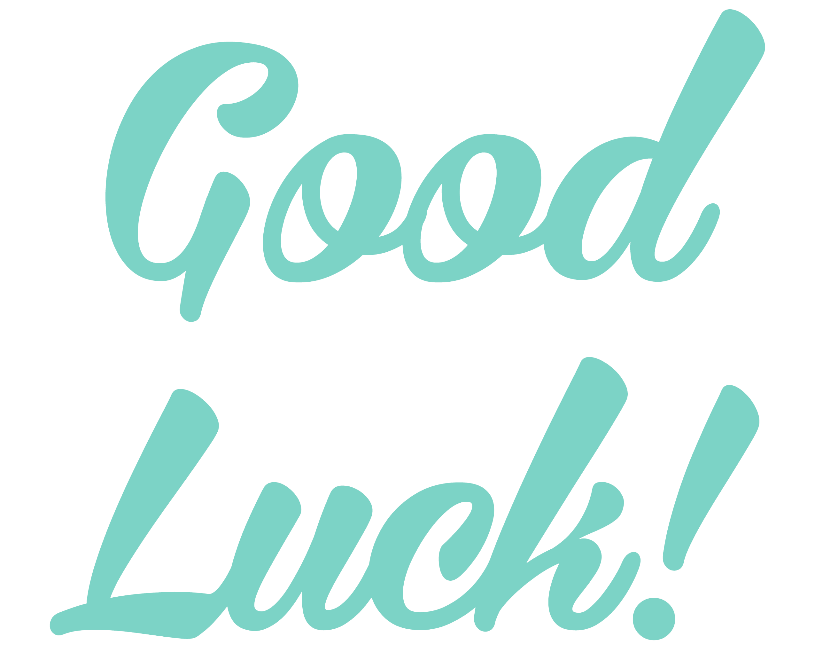 Questions?  Need help?                 
Email Ms. Lemke at jlemke@rpsd.org    or stop by the library.